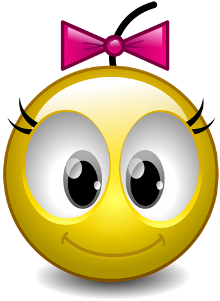 Домашнее задание.
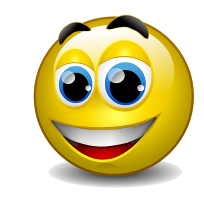 Тема №3
§§  10-13
5-8 
Упр. 4-8
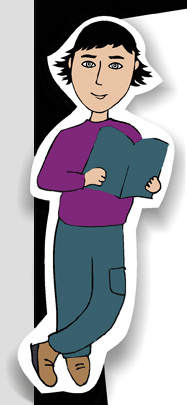 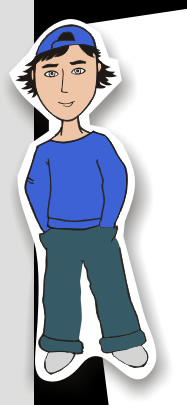 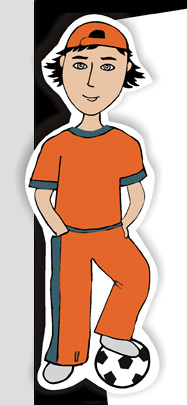 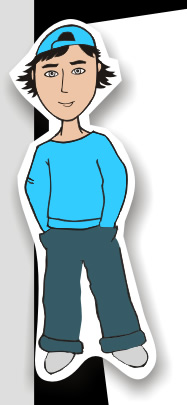 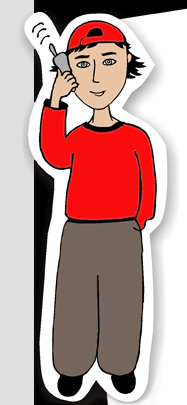 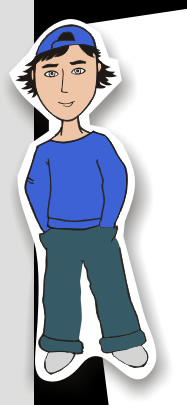 Домашнее задание.
К теме №2
прз1,2стр.24 
упр.4  Гр№3
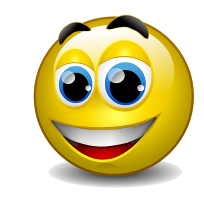 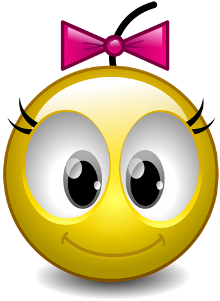 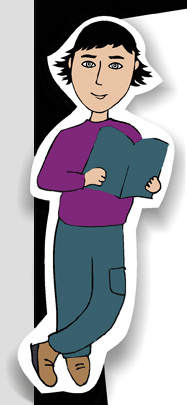 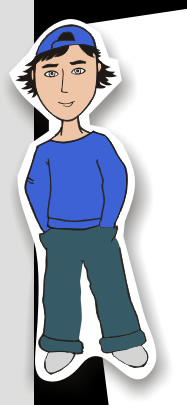 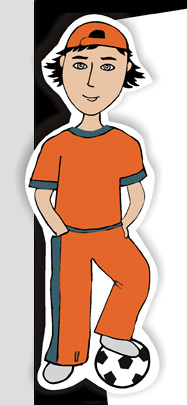 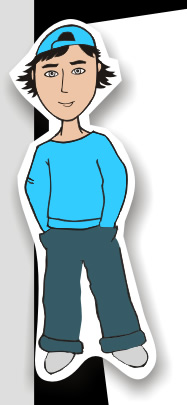 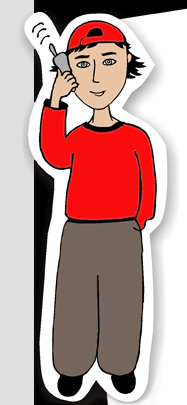 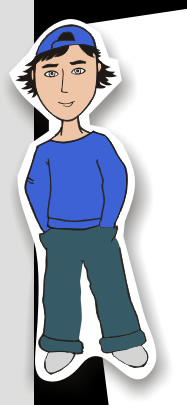 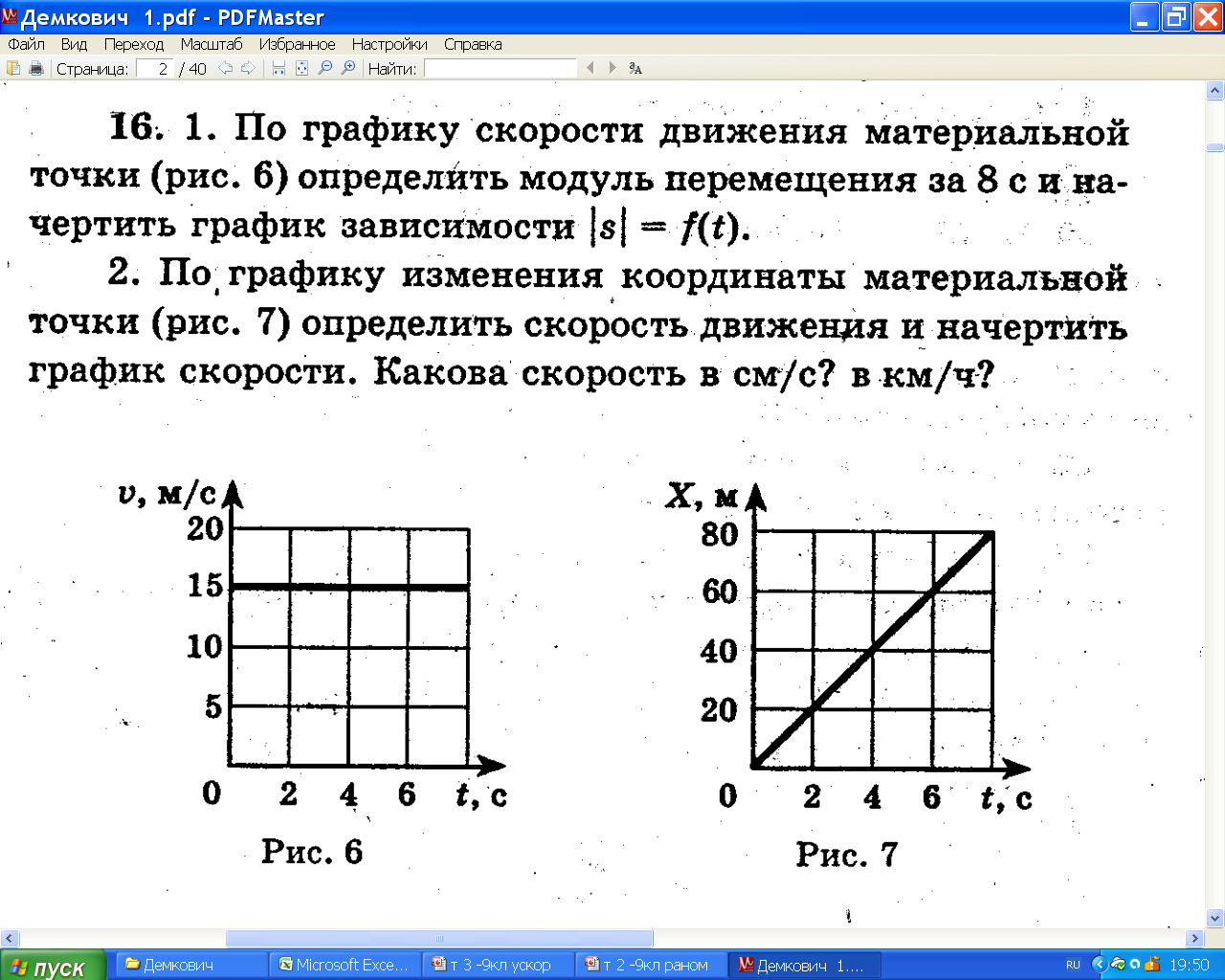 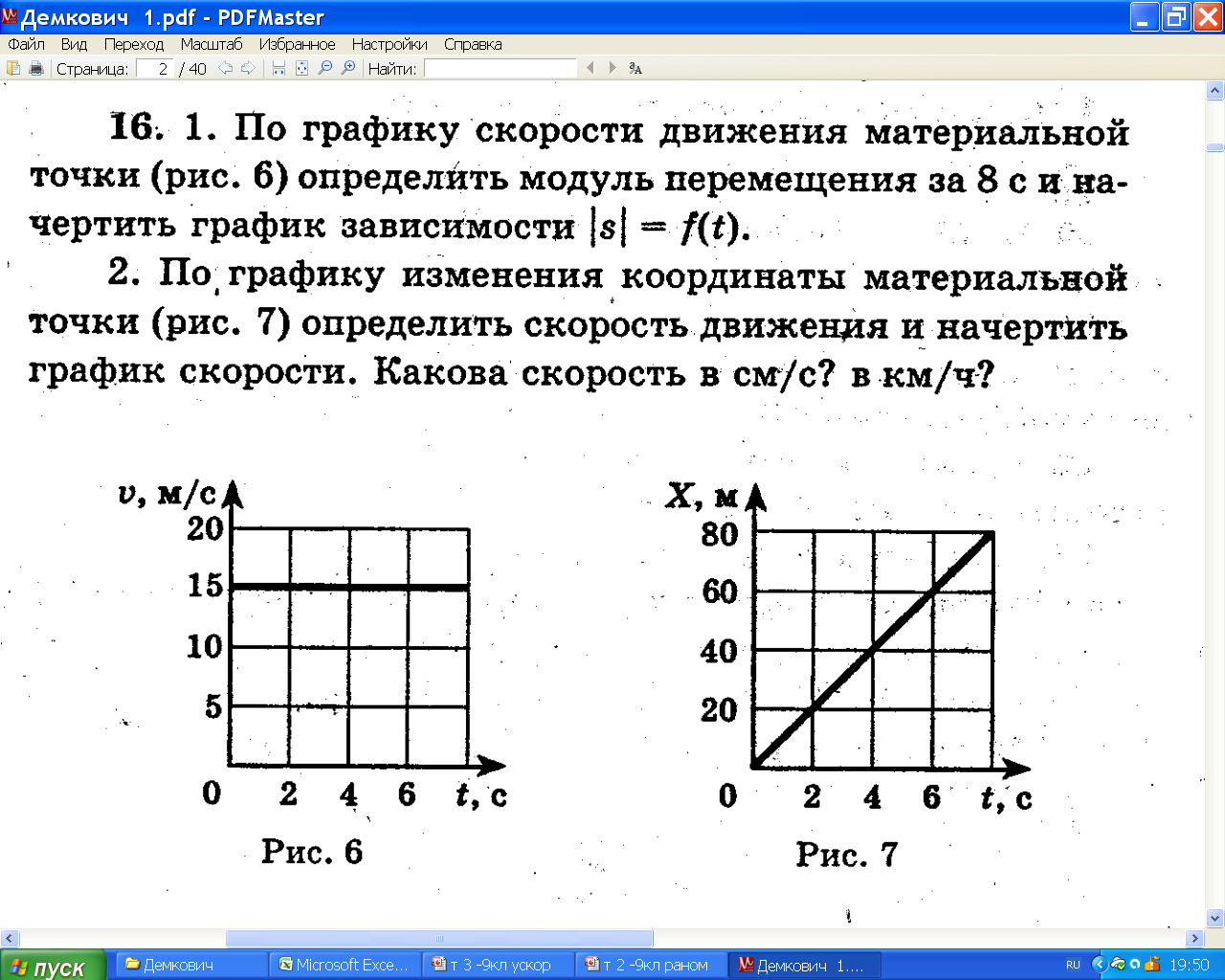 См. т№2
 Перемещение численно равно  площади под графиком скорости.
S = vt
S = 15м/с·8с=120м
x, (м)
60
30
15
t,Ч
1
2
3
4
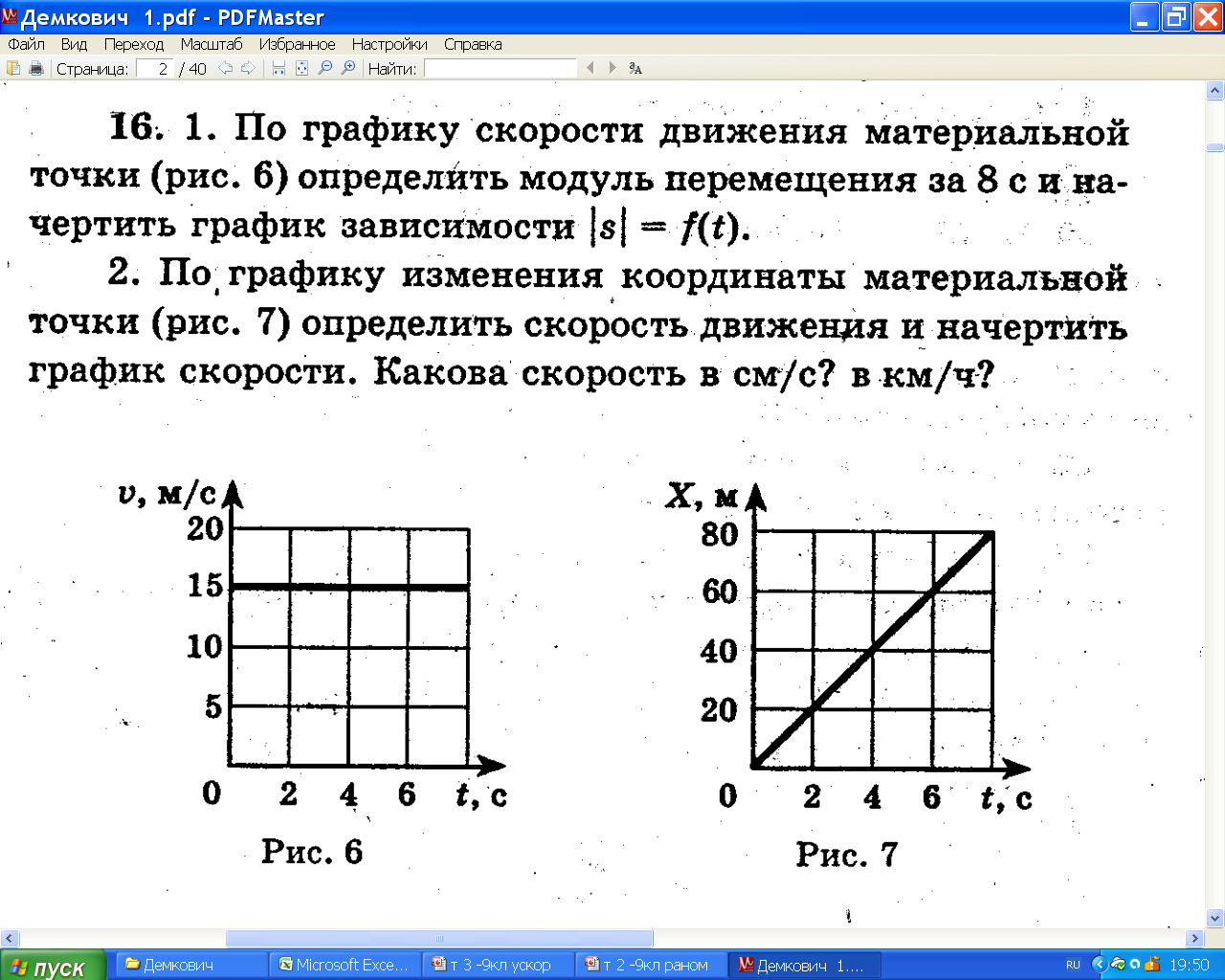 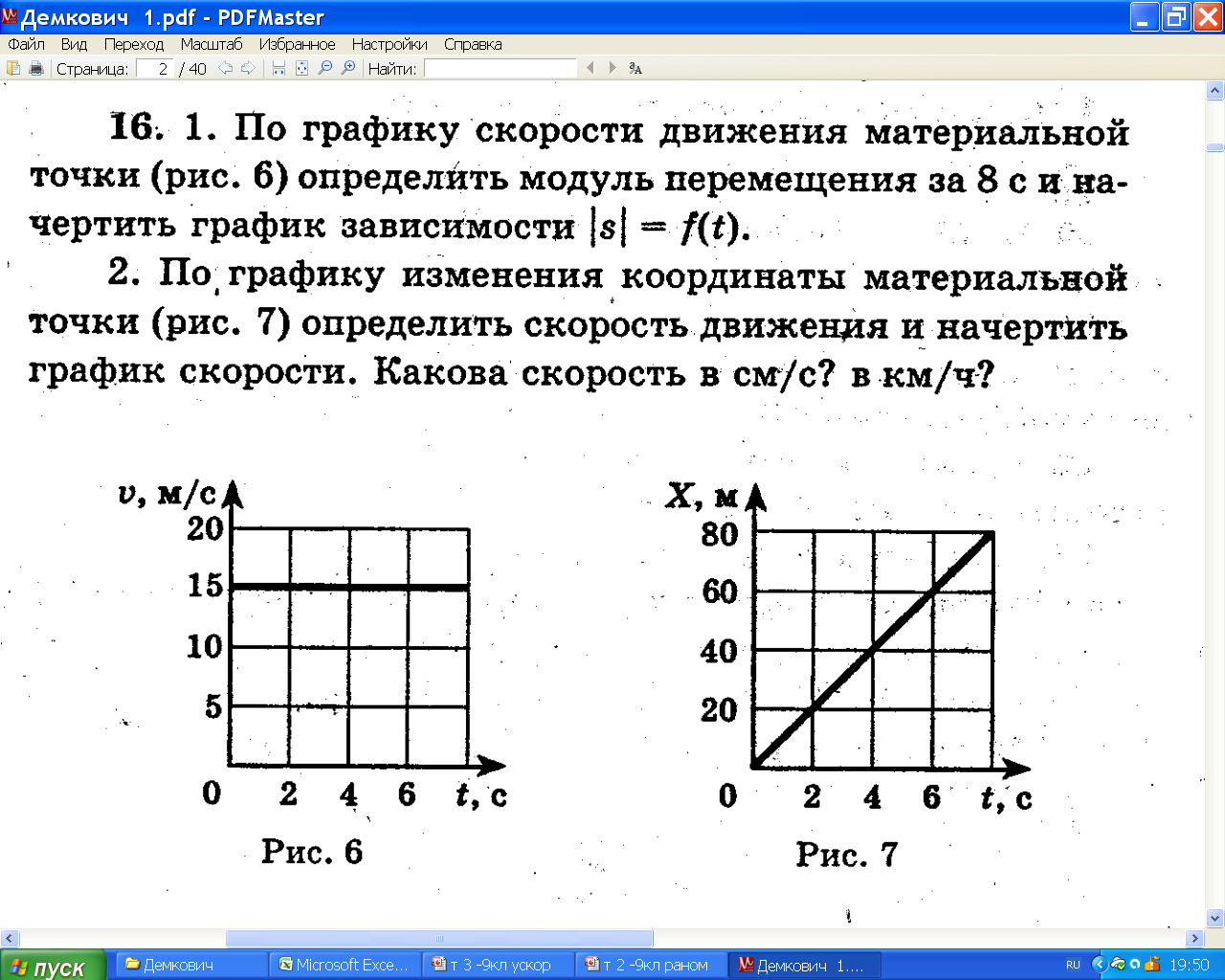 V, (м/с)
10
t,с
10
S
60
= 10м/с
= v
t
6
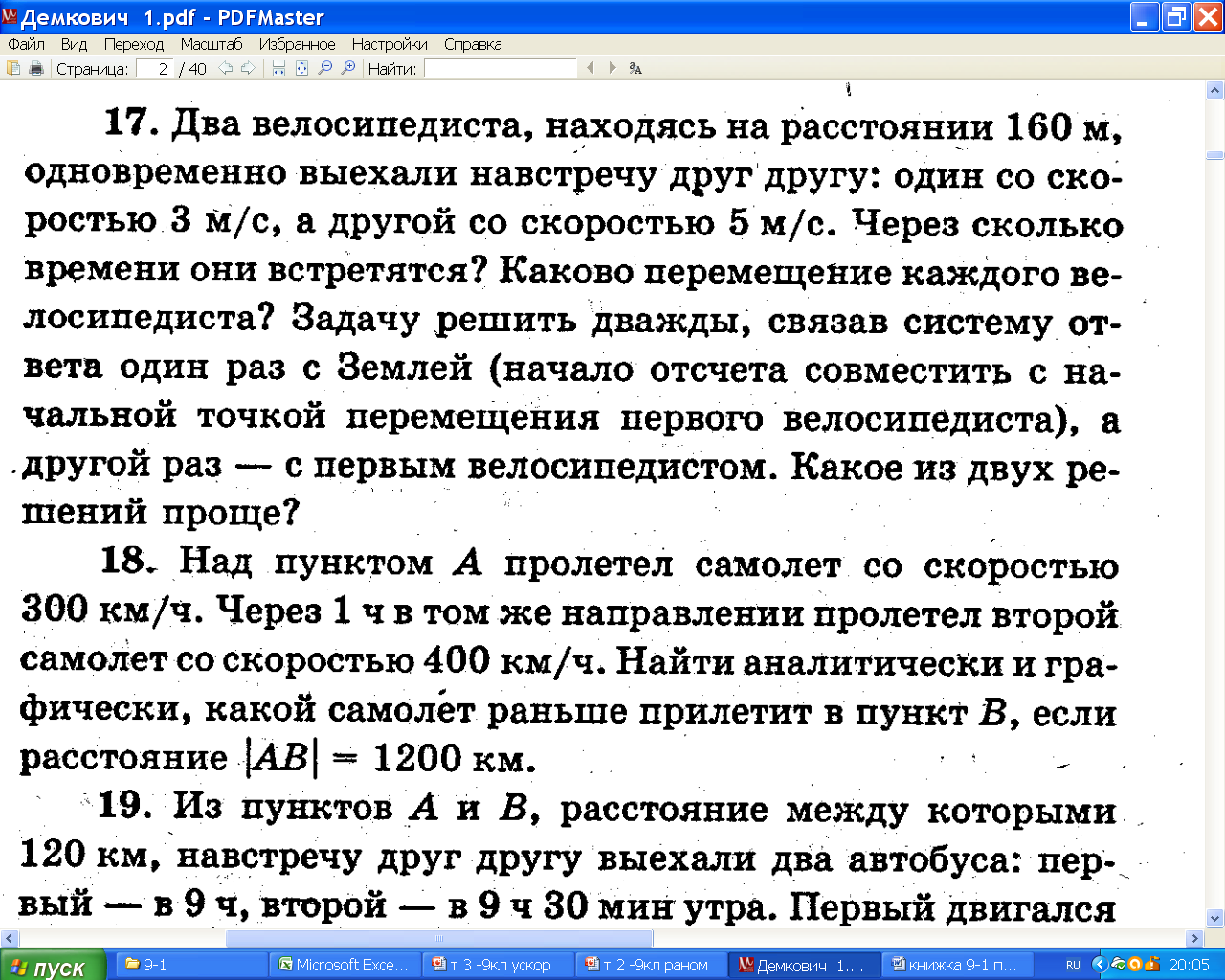 Ответ: велосипедисты встретились через 20с, первый до
 встречи прошёл 60м, а второй 100м!
v'2 =3+5
160м
5м/с
3м/с
S2=5·20
S1=3·20
x
60м
100м
С.о. свяжем с дорогой.
S=v1t+v2t
160=3t+5t
160=(3+5)t
20=t
С.о. свяжем с первым велосипедистом. Тогда скорость второго
S=v'2t
160=8t
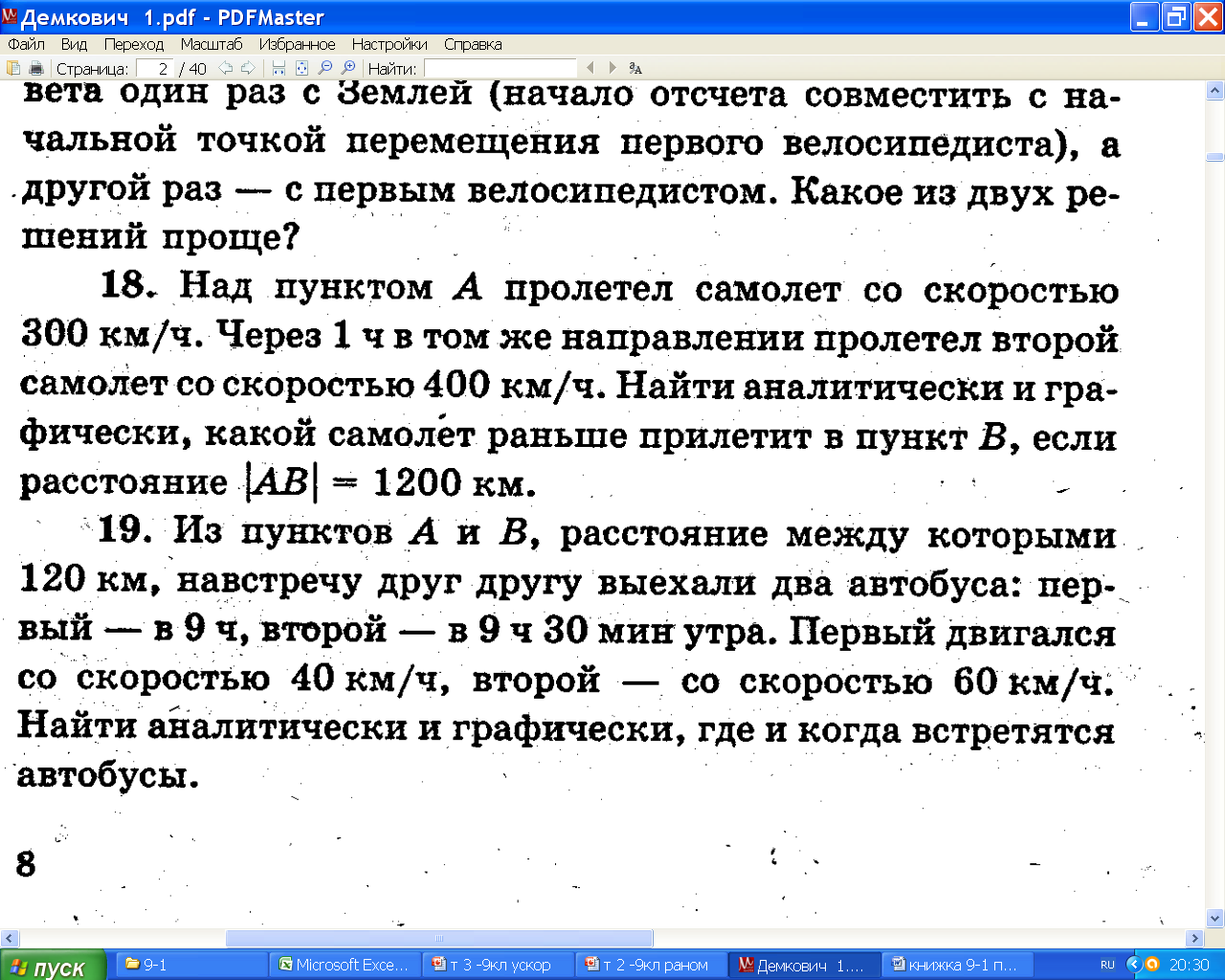 300км/с
1200м
x
400км/с
С.о. свяжем с Землёй.
S1=v1t1
1200=300t1
t1=4ч
4=t2
S1=v2(t2-1)
1200=400(t2-1)
3=t2-1
Ответ: Самолёты прилетят одновременно!
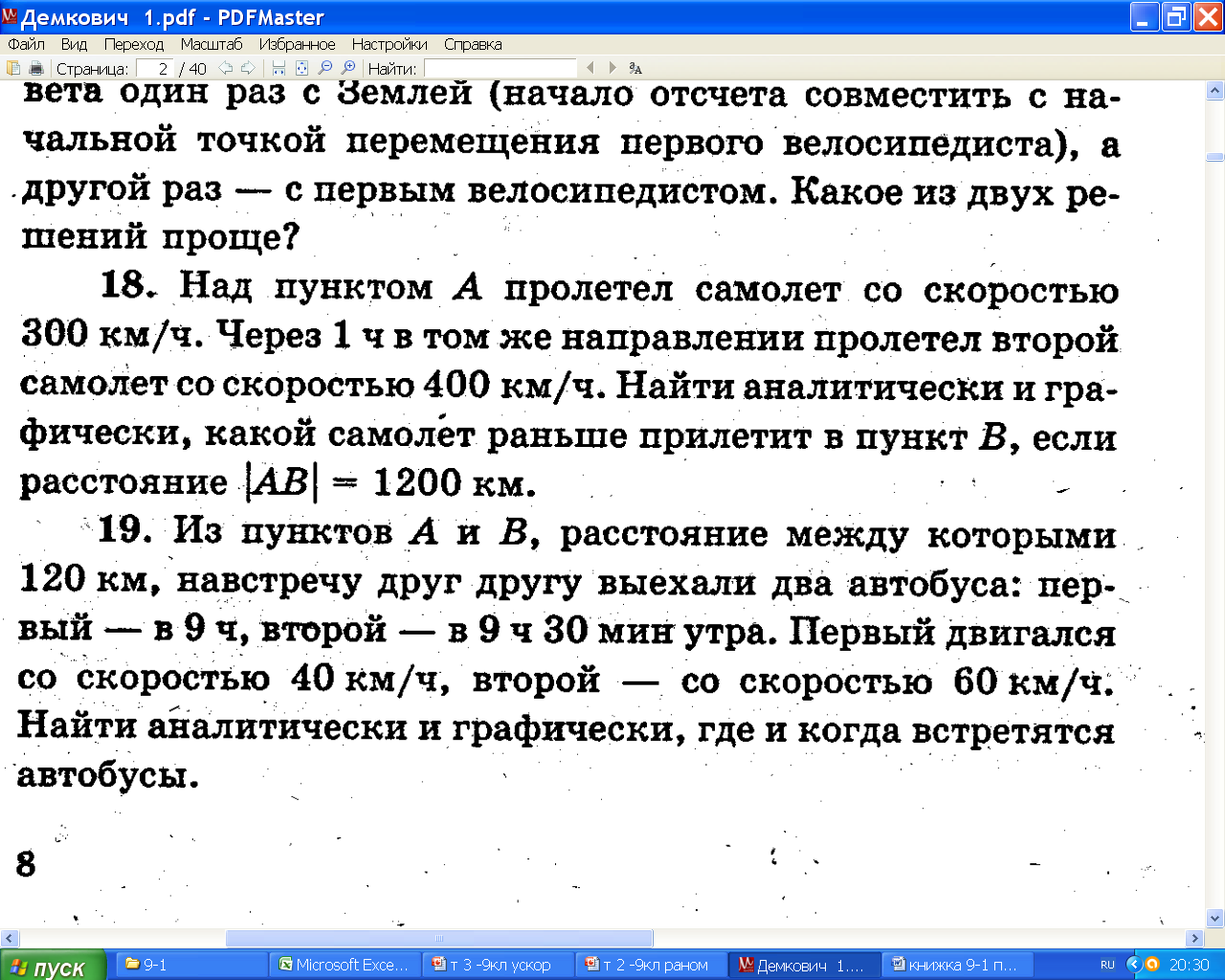 x, (км)
1200
400
300
t,Ч
1
2
3
4
Ответ: Самолёты прилетят одновременно!
№14
S1=1000м/с·1С/25
S1=v1t1
S1=400м
SЭ
Ответ: ЗА 1/25 секунды пуля пролетела 400м.
y, (м)
SЭ=0,8м/с·150c
№15
Sy
Sy=0,69м/с·150c=
80см/с=vЭ
vx = vsin
vy=vcos
vx = 80·0,5=
vy=80·0,87
vy=69,28см/с
x, (м)
vx = 40см/с
Sx
Sx=0,4м/с·150c=
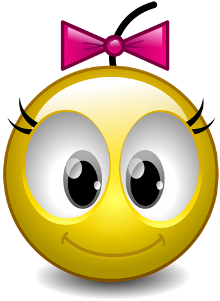 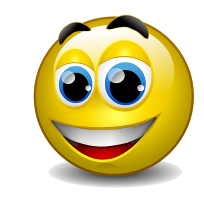 Домашнее задание.
Гр.2//т1
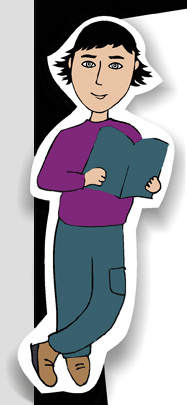 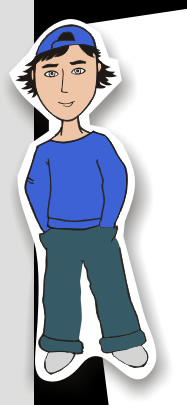 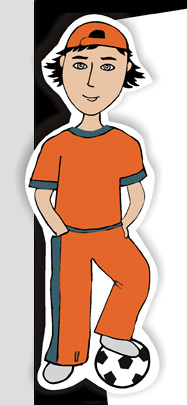 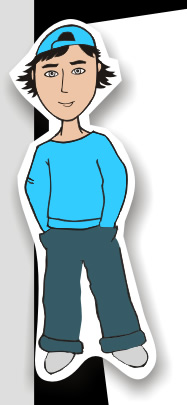 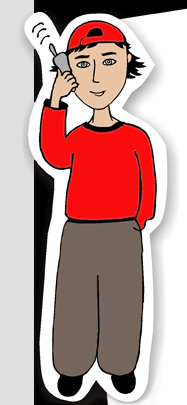 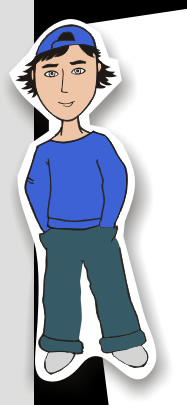 21
№14
S1=1000м/с·1С/25
S1=v1t1
S1=400м
SЭ
Ответ: ЗА 1/25 секунды пуля пролетела 400м.
y, (м)
SЭ=0,8м/с·150c
№15
22
Sy
Sy=0,69м/с·150c=
80см/с=vЭ
vx = vsin
vy=vcos
vx = 80·0,5=
vy=80·0,87
vy=69,28см/с
x, (м)
vx = 40см/с
Sx
Sx=0,4м/с·150c=
23
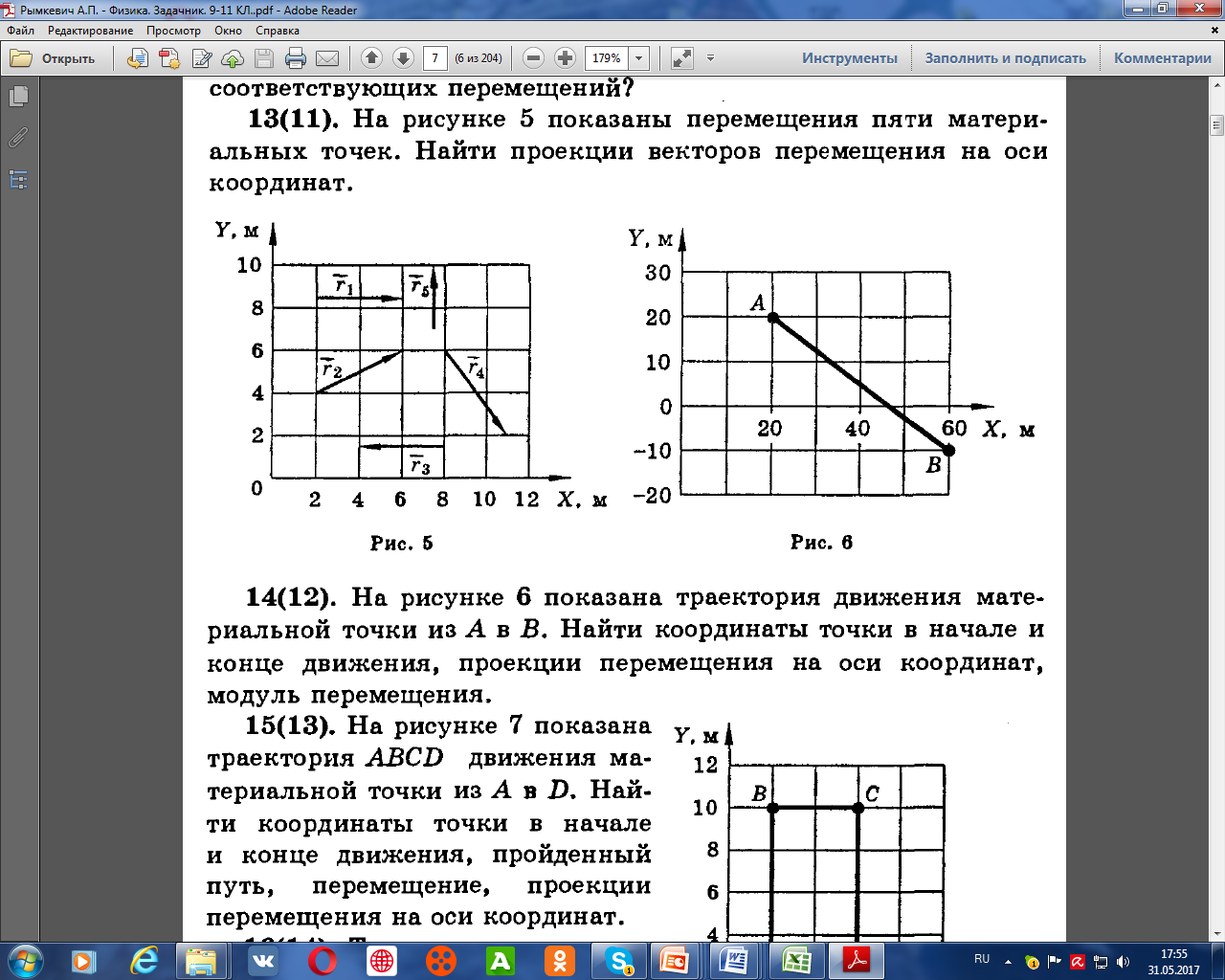 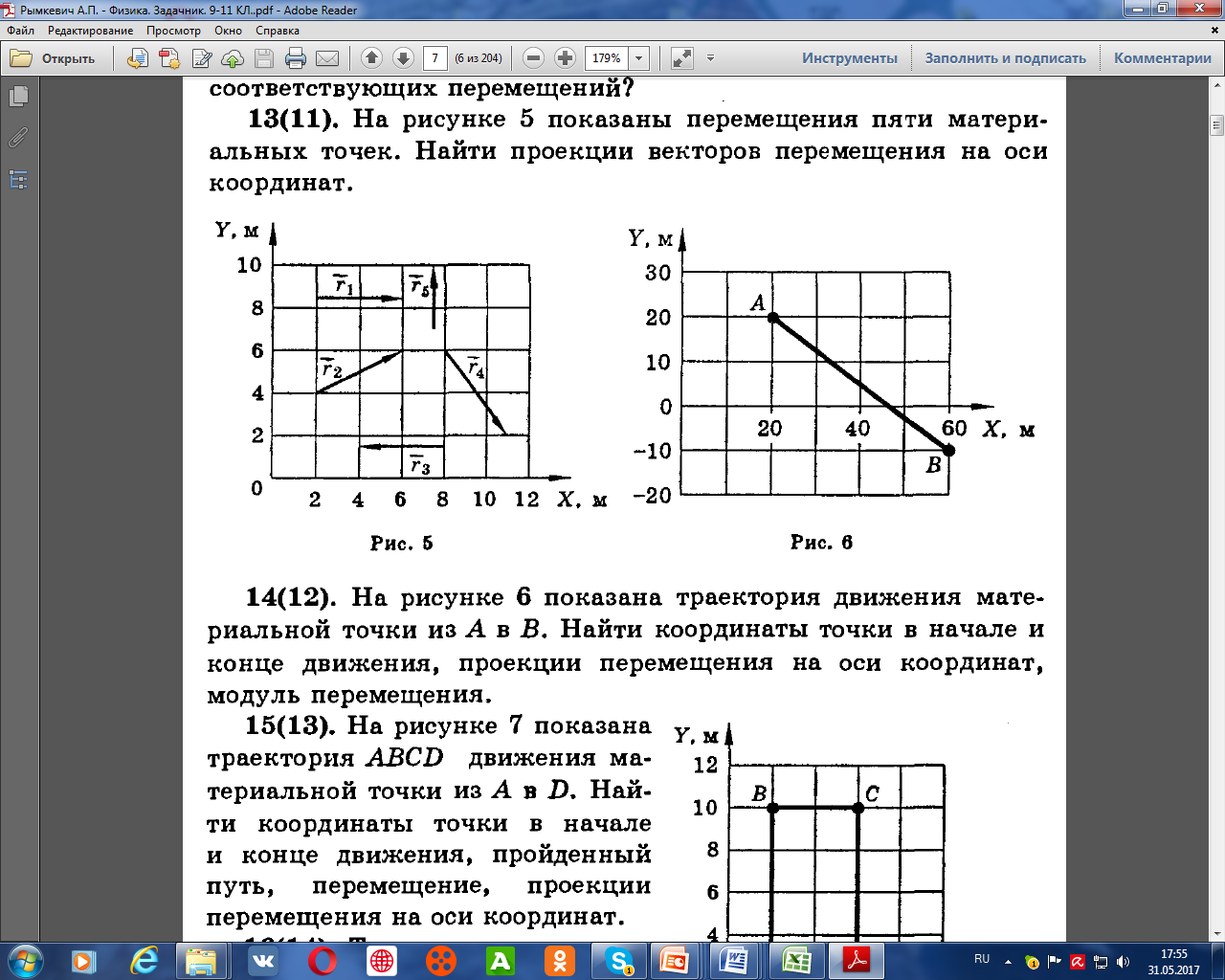 r1y=0м
r4y=-2м
r4x=1,4м
r1x=2м
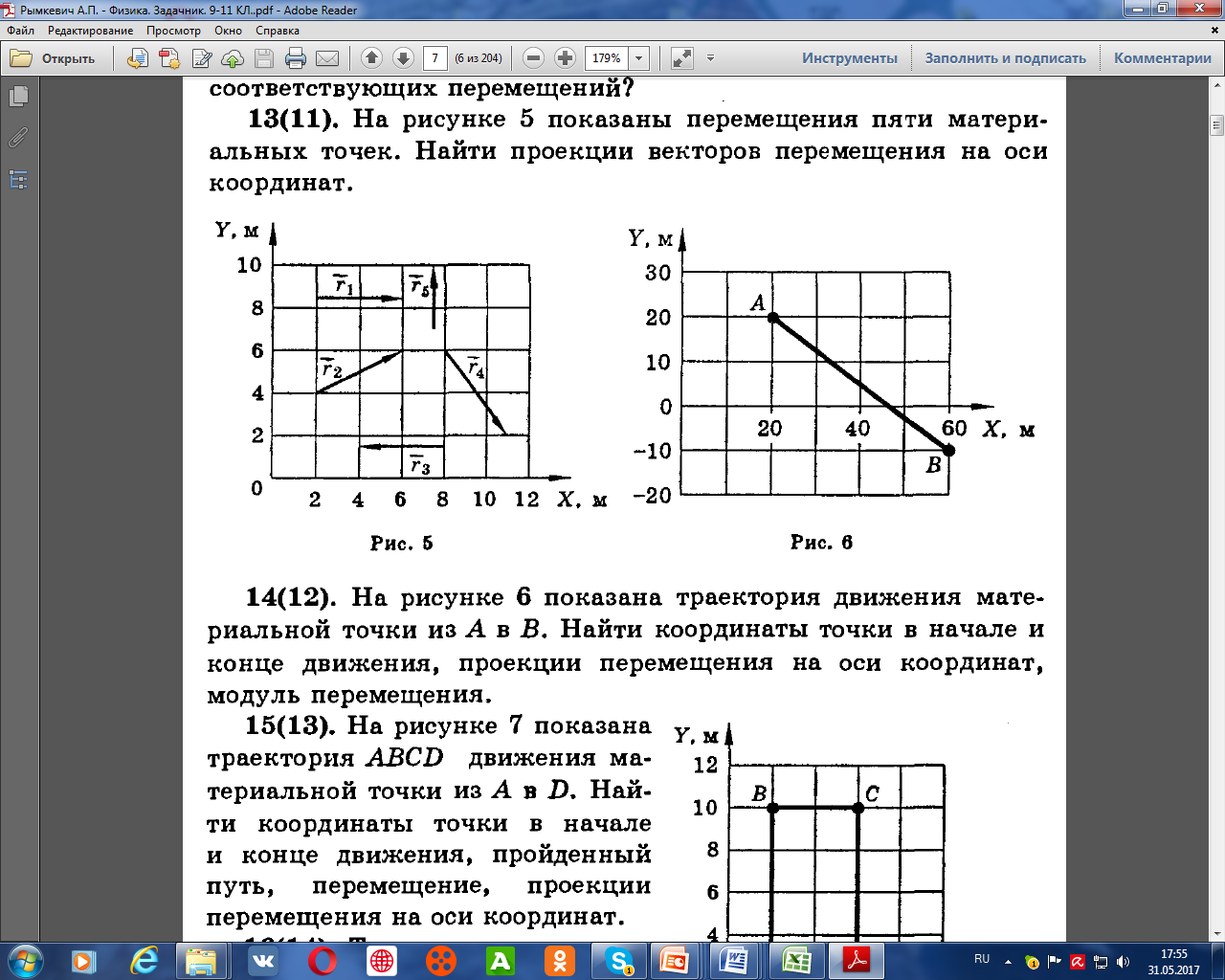 24
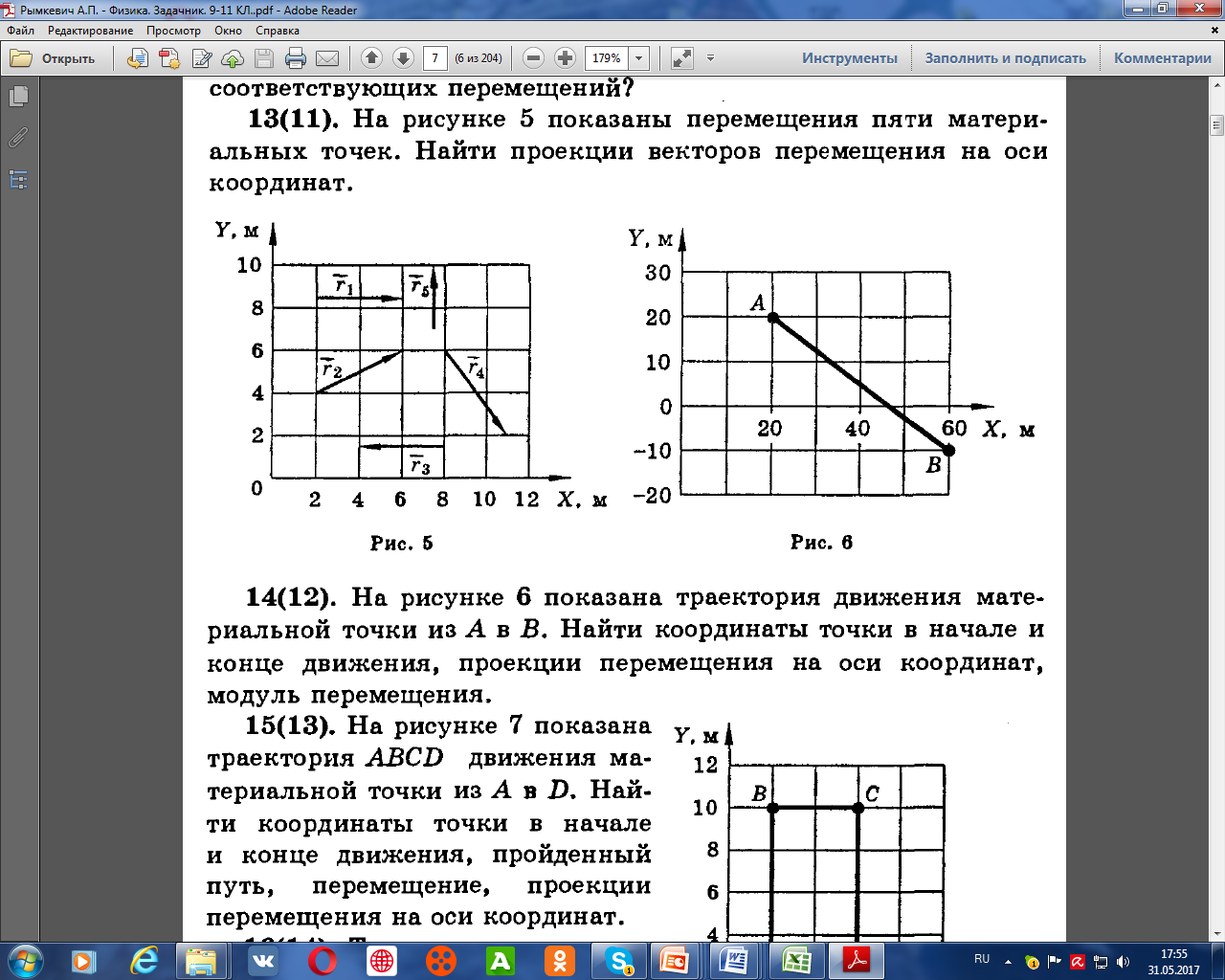 А(20;
20)
В(60;
-10)
S2 = Sx2+ Sy2
S = 50м
Sx(40м)
Sy(-30м)
Урок - 6  ( к  ) /3у2н/      раздел (I)
ТЕМА: /т.3/ Равнопеременное движение. Мгновенная скорость. Ускорение.
ЦЕЛИ:    Повторить понятие средней скорости.
Изучить понятие мгновенной скорости и ускорения.
Научить учащихся выводить формулы перемещения.
Научиться строить график скорости при равноускоренном движении.
ДЕМОНСТРАЦИИ:
Равнопеременное движение (шарик в желобе).
Средняя и мгновенная скорости.
ХОД УРОКА:
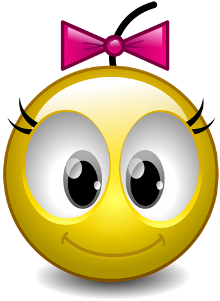 Домашнее задание.
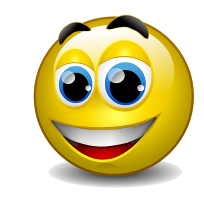 Тема №3
§§  10-13 
Упр. 4-8
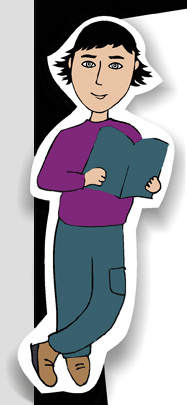 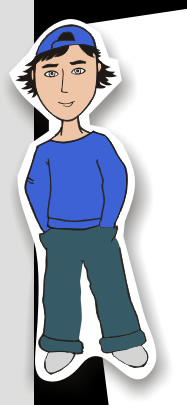 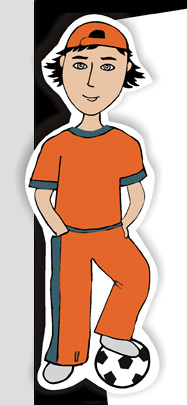 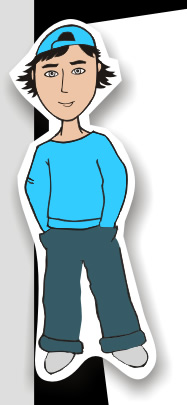 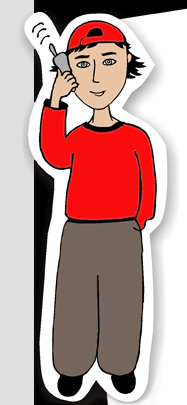 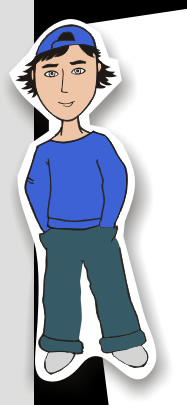 Физика 9
Тема №3
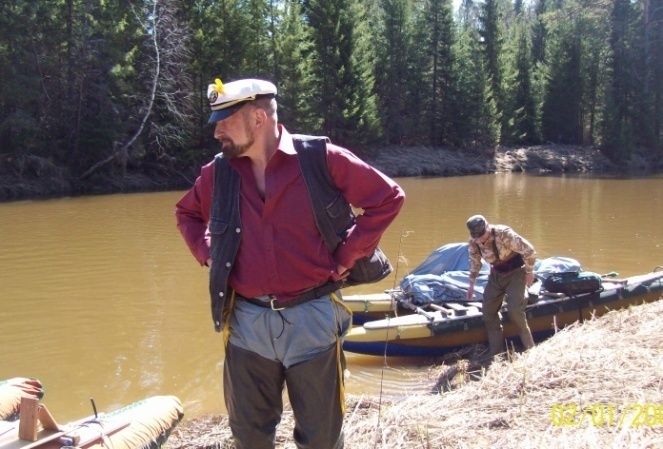 Равноускоренное
движение
ускорение
Физика от физика,   стр5,6
всегда неравномерно… v
средняя скорость
в среднем в  ед.  времени…
(1 секунду)
S1 + S2 + … +Sn
vср=
t1 + t2 + … + tn
Мгновенная – в данной точке…
(t  0,  vср   vмгн )
/спидометр/
S1
А
S1
Vср=
 t1
Vконечн(8м/с)
vнач(2м/с)
F1
Как быстро  скорость
а
 скорости   в 1 секунду= Ускорение
m
2м/с...5…8…11…14…
разгон    a v
vк -vн
8м/с -2м/с
торможение  a v
= а
= 3м/сс
vx = v0x  + axt
2с
v = v0  + a t
t
график  
  скорости
vx = v0x  + ax t
v + v0
v + v0
v - v0
v2 - v0 2
at2
a t2
2
2
2
2
а
2а
v
v
а=0
(1/2 ..)(высоту)
аx0
S = vt
 площади
V0
t,с
t,с
 t
v0t  +
  t
  t
=
=
S =
v0  + a t+ v0
2
v0t  +
x = x0+
vк -vн
vк -vн
О.З.
S =
=
S
=
= а
= t
а
t
vк -vн
= а
t
а1,2=5м/сс
а2,5=0 м/сс
а5,7= -5м/сс
а7,8= -5м/сс
а8,11=0 м/сс
перемещ=10+30+10-2,5-15=
32,5м
скорость перемещения
v, (м/с)
Равномерно 3с
Тормозил 2с
10
разгон
30м
разгон против ОX 1с
скорость движения
10м
10м
t,с
8
0
5
11
2
7
-2,5м
Равномерно против ОX3с
-15м
32,5 м
67,5 м
5
6,1 м
3 м
=
=
11 с
11 с
с
с
Путь=10+30+10+2,5+15=
67,5м
a t2
2
7.  По графику зависимости модуля скорости от времени, определите ускорение прямолинейно движущегося тела.
3+4
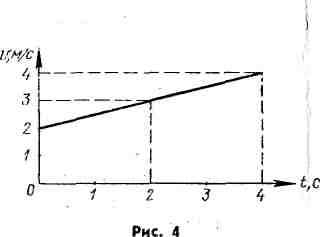 ∙ (4-2)
vк -vн
2
= а
4 -2
4
t
7м
= 0,5м/сс
6+12
∙(3-1)
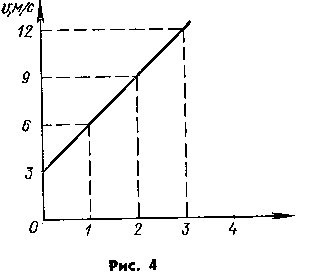 8. Какой путь тело прошло  за 2 с последних  секунды?
2
3м/с
18м
v0t  +
S =
Физика 9
Тема №3а
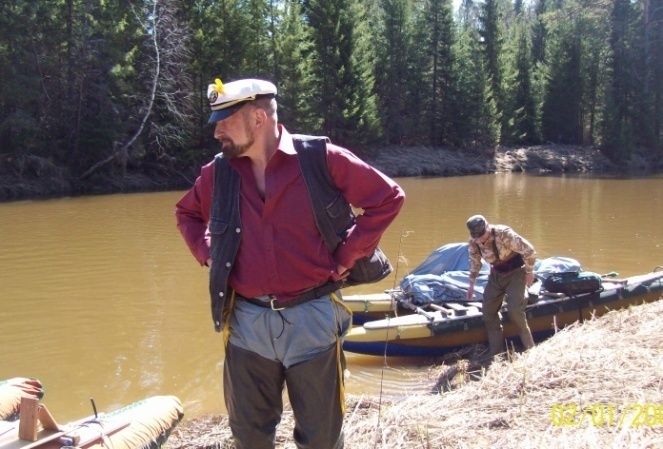 свободное
падение
тел
Физика от физика, стр.5
Vконечн(22м/с)
Как быстро  скорость при падении
vнач(2м/с)
 скорости   в 1 секунду= Ускорение
mg1
а
g
m
2м/с…12…22…32…42…
вниз    g v
vк -vн
22м/с -2м/с
вверх  g v
=а
=9.8м/сс
2с
v = v0  + g t
vy = v0y  + g t
t
10t2
g t2
2
2
vy = v0y  + g t
v0t  +
S =
t
vy
S
S
1c
10м/с
5м
5м
2c
20м/с
15м
20м
Падающая струя становится тоньше и разрывается на капли.
3c
30м/с
45м
25м
4c
40м/с
80м
35м
45м
50м/с
125м
5c
Если отстал, то НАВСЕГДА!!!
S5
S4
S5
10t2
g t2
2
2
vy = v0y  + g t
v0t  +
S =
t
vy
S
S
1c
10м/с
5м
5м
2c
20м/с
15м
20м
3c
30м/с
45м
25м
4c
40м/с
80м
35м
45м
50м/с
125м
5c
S5
S4
S5
Падающая струя становится тоньше и разрывается на капли. Если отстал, то НАВСЕГДА!!!
Тело брошено вертикально вверх. В какой момент ускорение тела равно нулю?
Во время всего полёта ускорение 9,8м/сс!!!
2. «Длина одного тела 10,  а другого 20. Какое тело длиннее?»
3. Самостоятельная работа с учебником § 9
(выписать основные величины и  единицы их измерения)
10. С какой скоростью будет двигаться тело через 7 с После начала свободного падения? Начальная скорость равна нулю, ускорение свободного падения принять равным 10 м/с2 Ответ занесите в м/с с точностью до целых.
9,8  72
a t2
2
2
70 м/с
vx = v0x  + ax t
vx = 0  + 9,87 =
11. Начальная скорость камня при свободном падении равна нулю, ускорение свободного падения принять равным 10 м/с2. Какой путь пройдет камень при свободном падении за 7 с? Ответ занесите в м с точностью до целых.
245
v0t  +
S =
=
S =
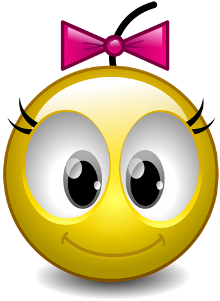 Домашнее задание.
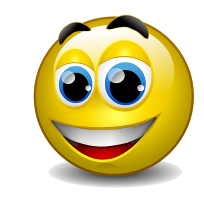 Тема №3
§§  5-8 
Упр. 4-8
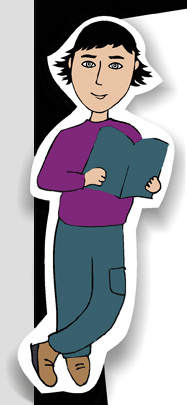 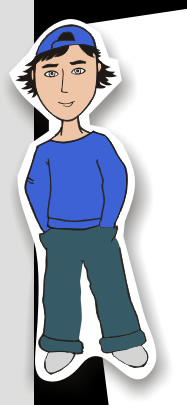 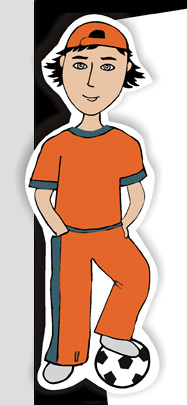 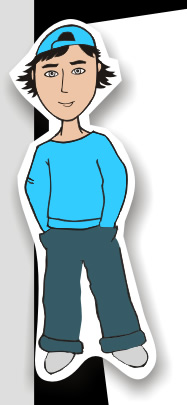 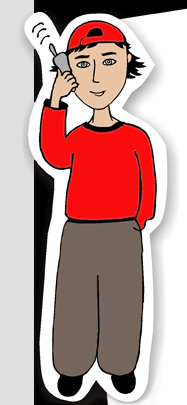 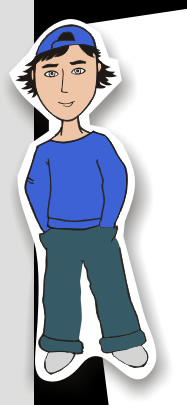 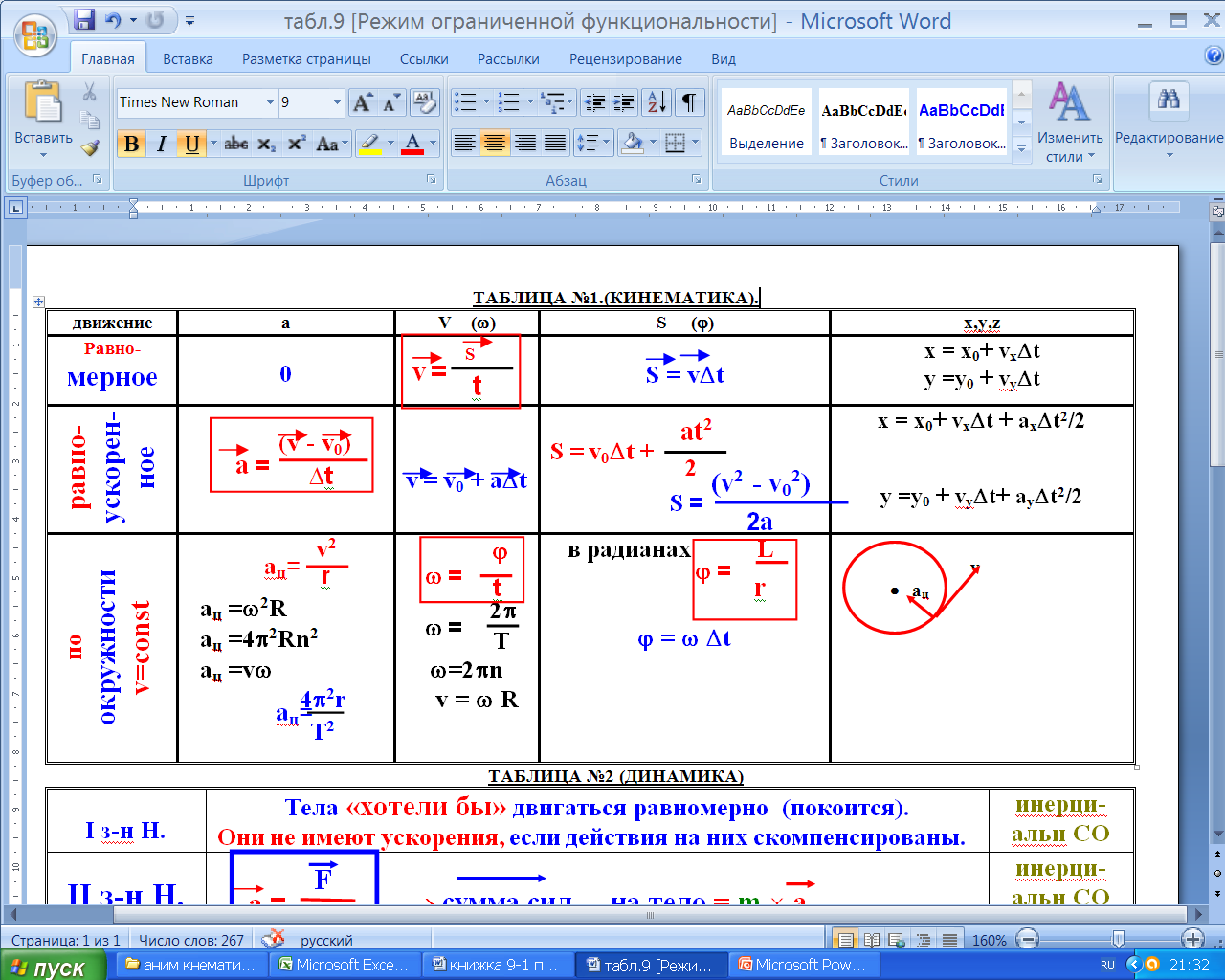 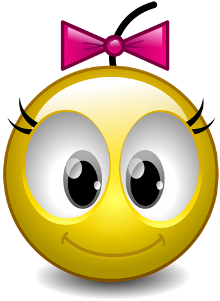 Домашнее задание.
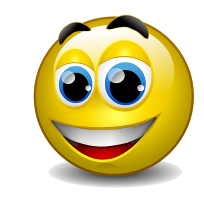 К теме №3
Гр№4
38,47,54,62,65.прз1058, 67, 80, 84, 86
.
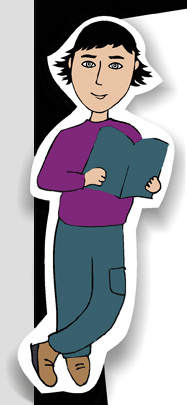 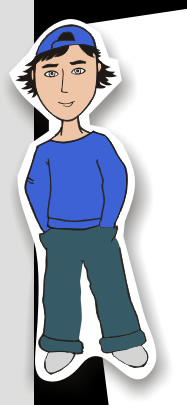 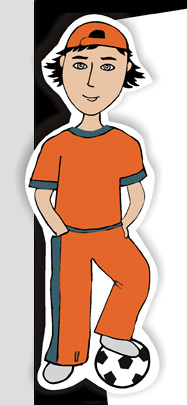 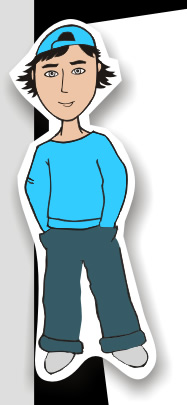 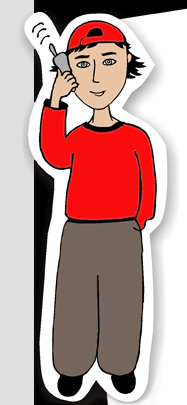 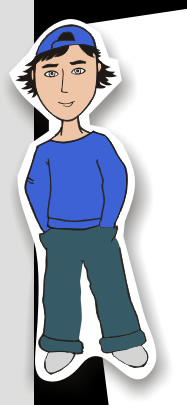 Урок - 7  ( к  ) /2у3н/           раздел (I)
ТЕМА: /лр. 1/ Измерение ускорения тела при равноускоренном движении.
ЦЕЛИ:
Закрепить знания учащихся по теме № 3.
Развивать практические навыки.
Учиться определять погрешности измерения.
Развивать навыки коммуникации. 
5ДЕМОНСТРАЦИИ:
ХОД УРОКА:
Практическая задача №1
v
«Определение ускорения шарика
при скатывании по наклонной плоскости».
а
Оборудование:
наклонная плоскость, шарик, линейка, 
метроном, секундомер
ход работы:
Замеряем время и путь шарика 
при скатывании :
a t2
2S
2
t2
v
a=
Δt
τ =
N
v0t  +
S =
а
а
εa=εs+2εt
amin
amax
τ
Δa
ΔS
εa=
εs=
εt=
a
S
t
εa×
a
Δa=
Реальное значение ускорение шарика лежит в интервале от amin доamax
Относительная погрешность составляет  εa %
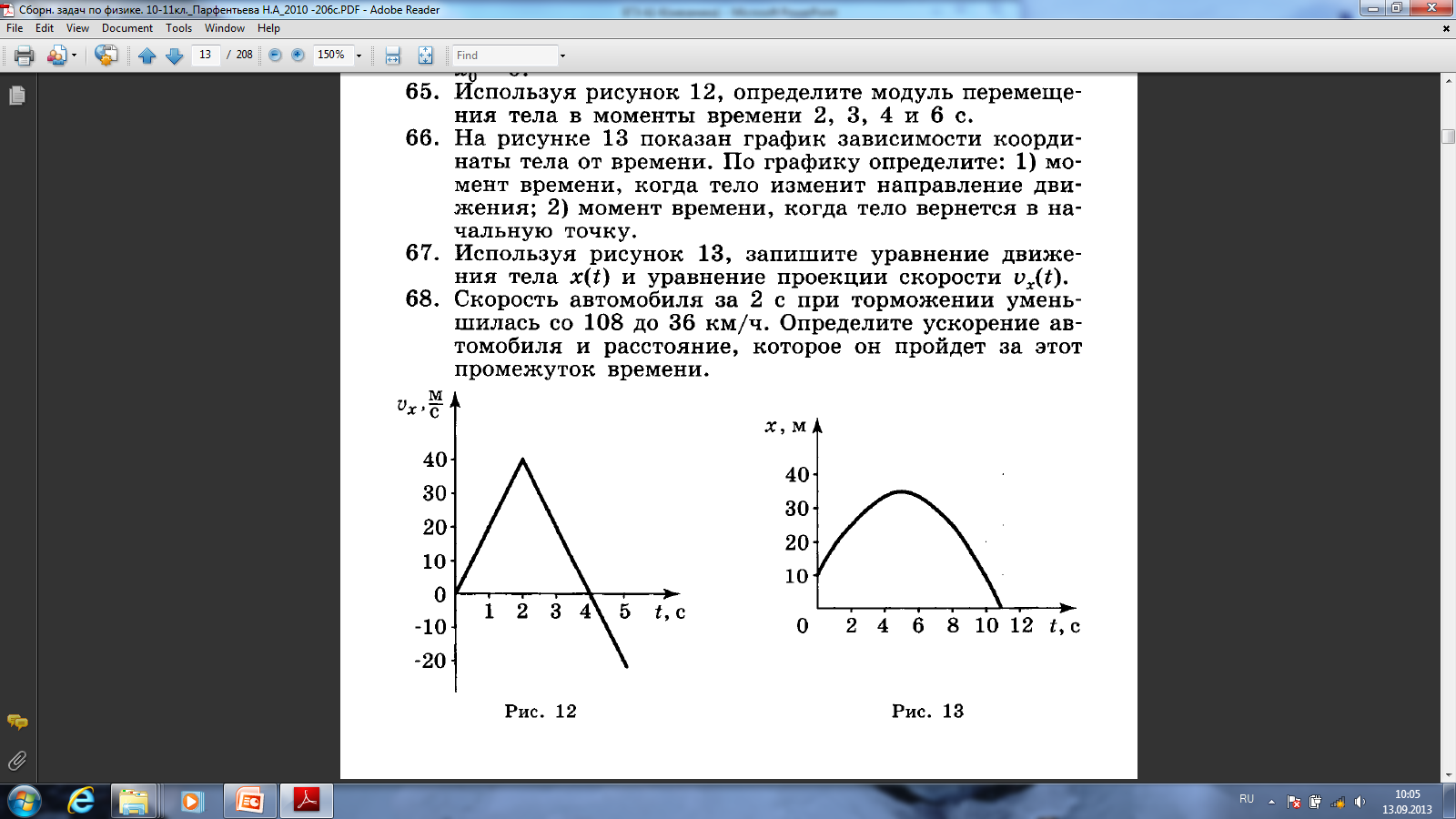 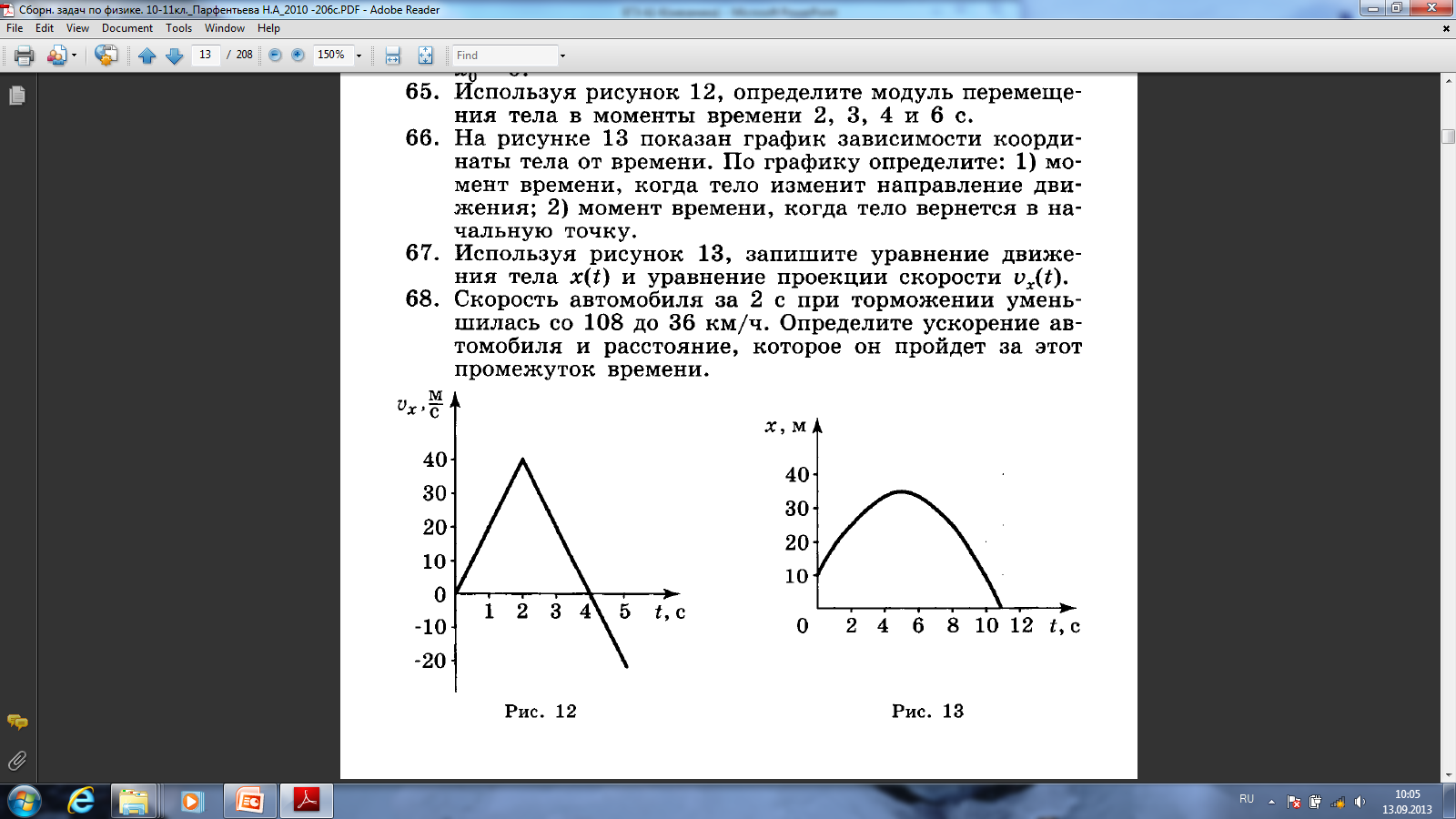 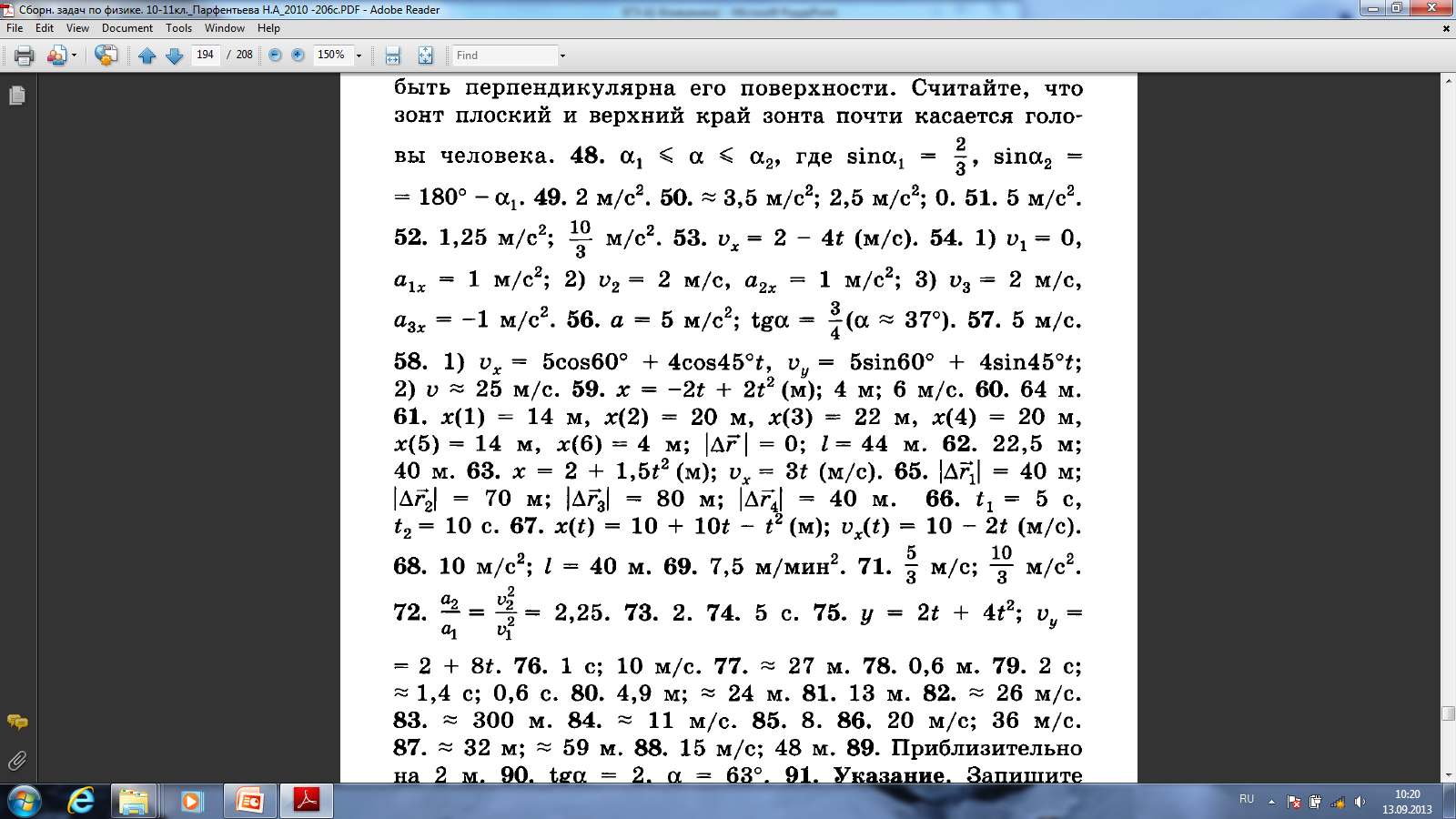 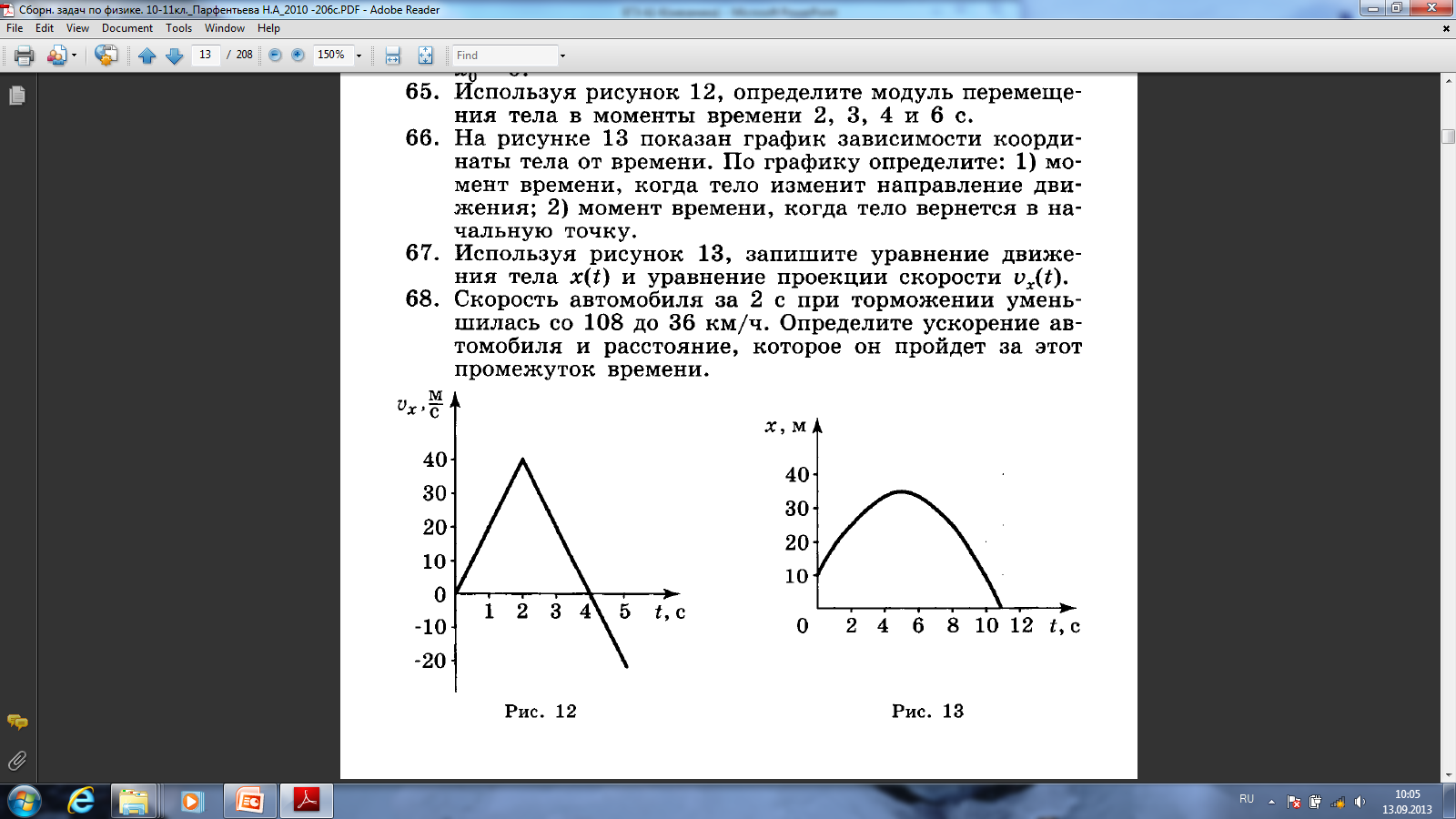 a t2
20t2
2
2
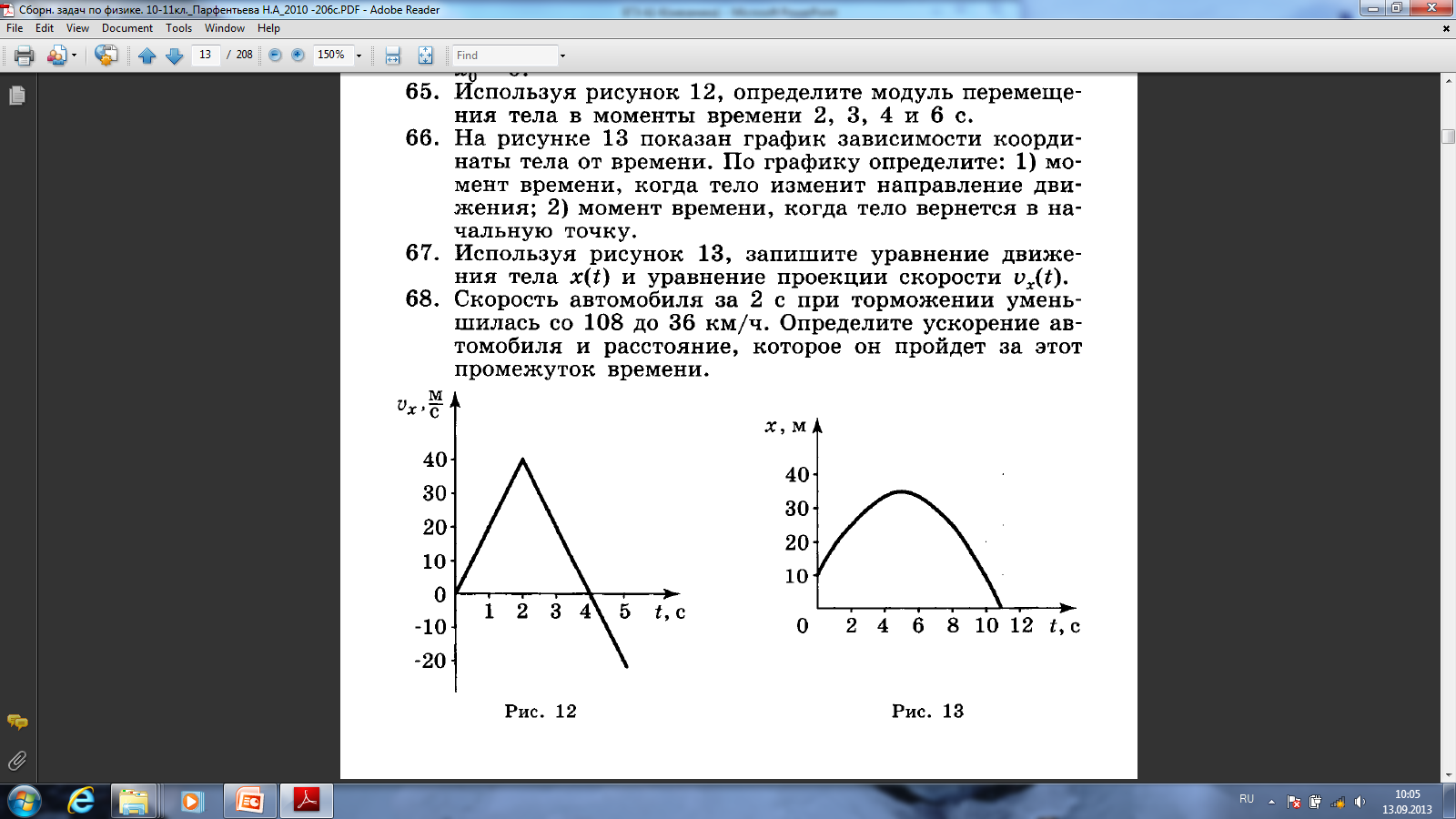 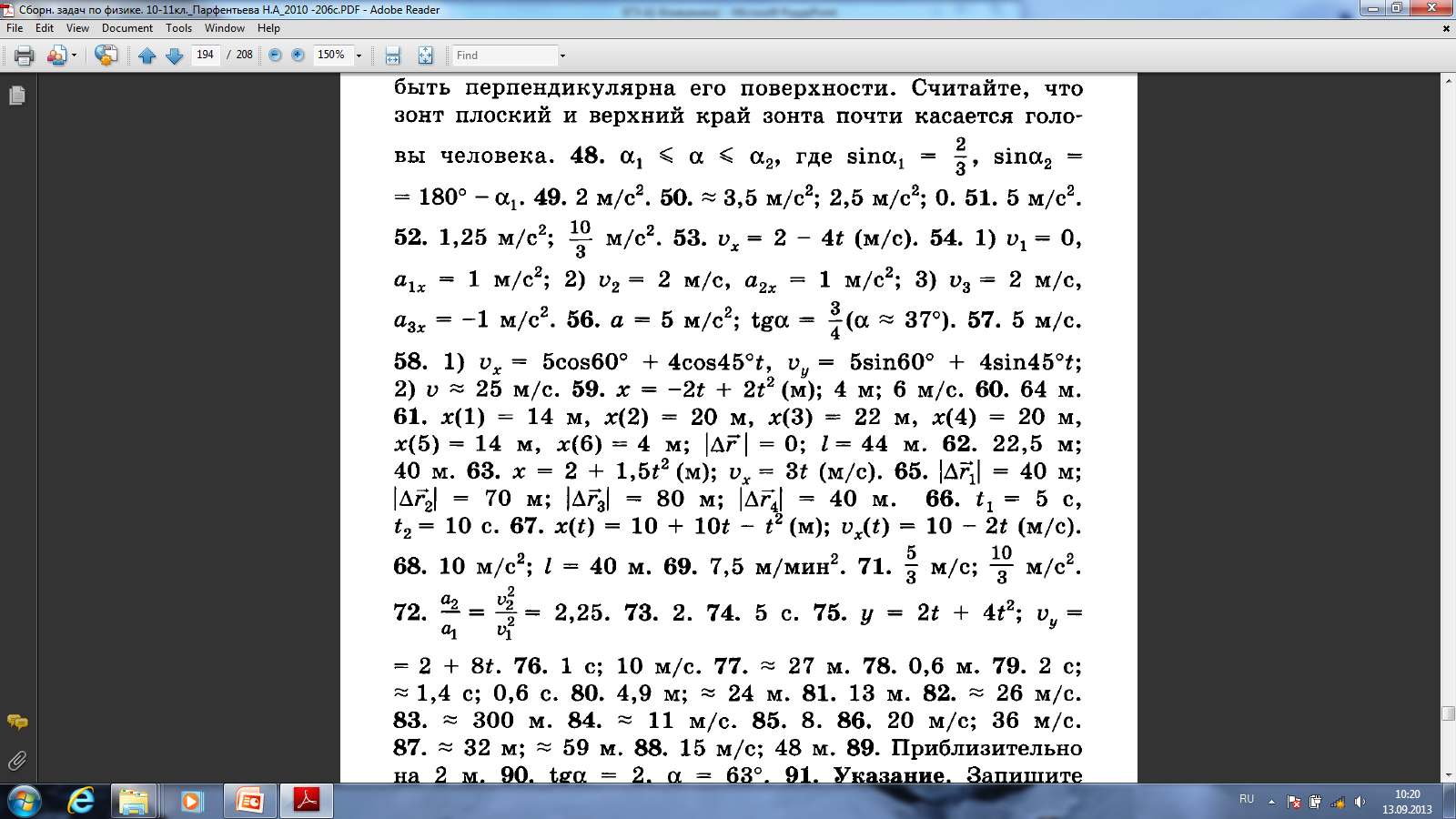 а=
20м/сс
6,83с
40м
40м
-10м
vк -vн
= а
t
80 =
-80м
S =
8=
t2
t =
2,83с
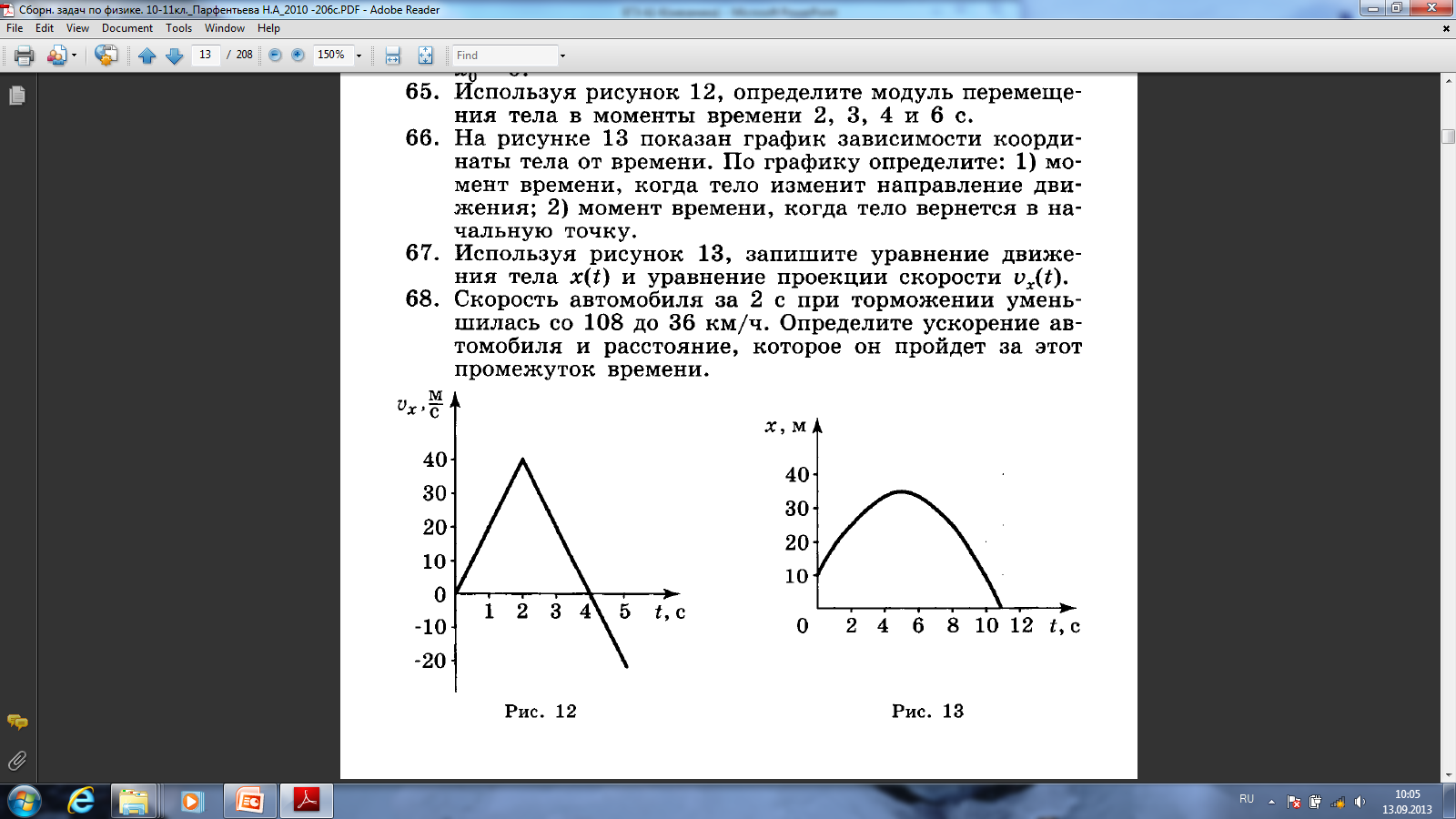 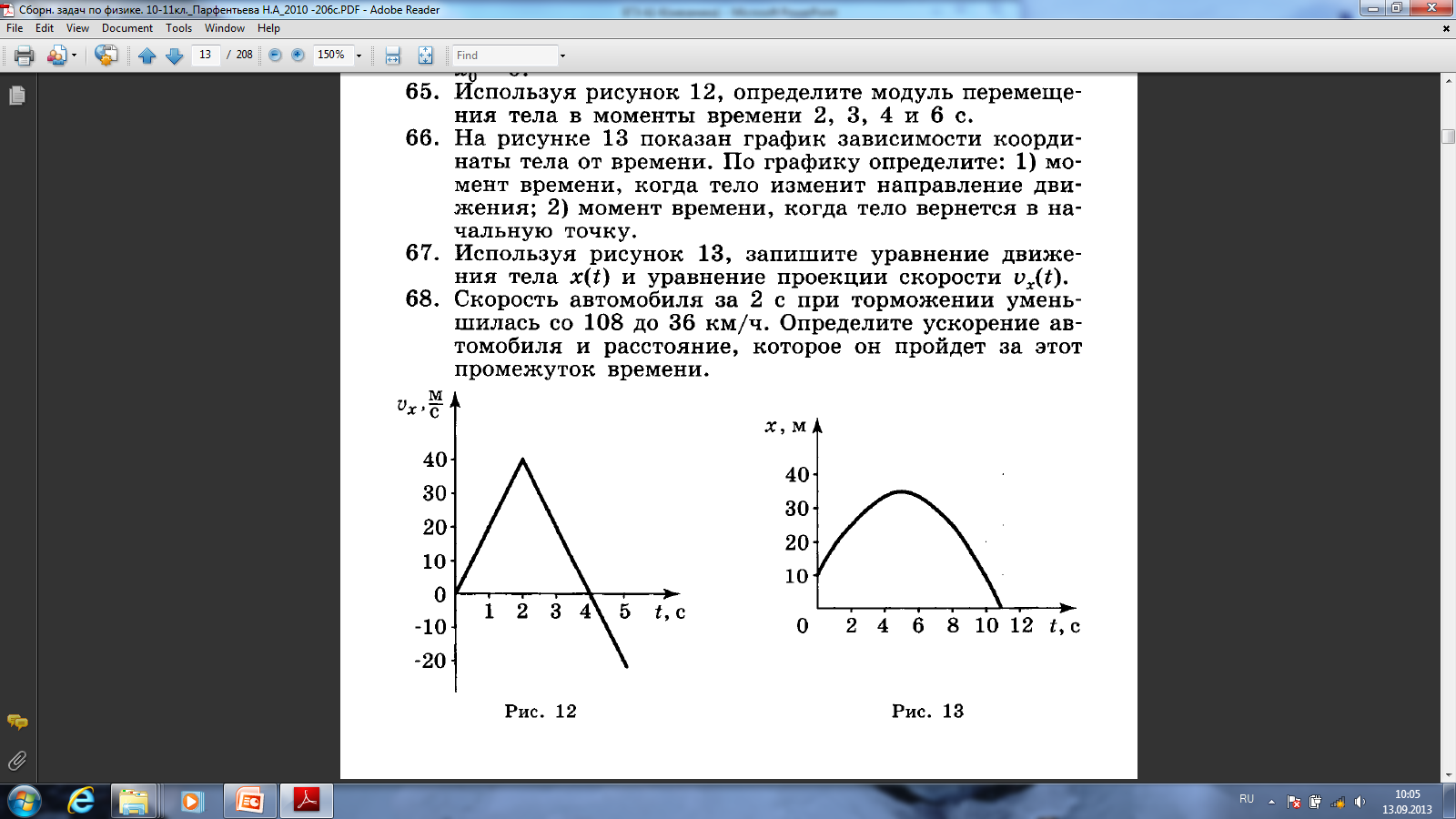 40м
40м
-10м
S,м
а,м/сс
80м
20
70м
t,с
40м
-20
t,с
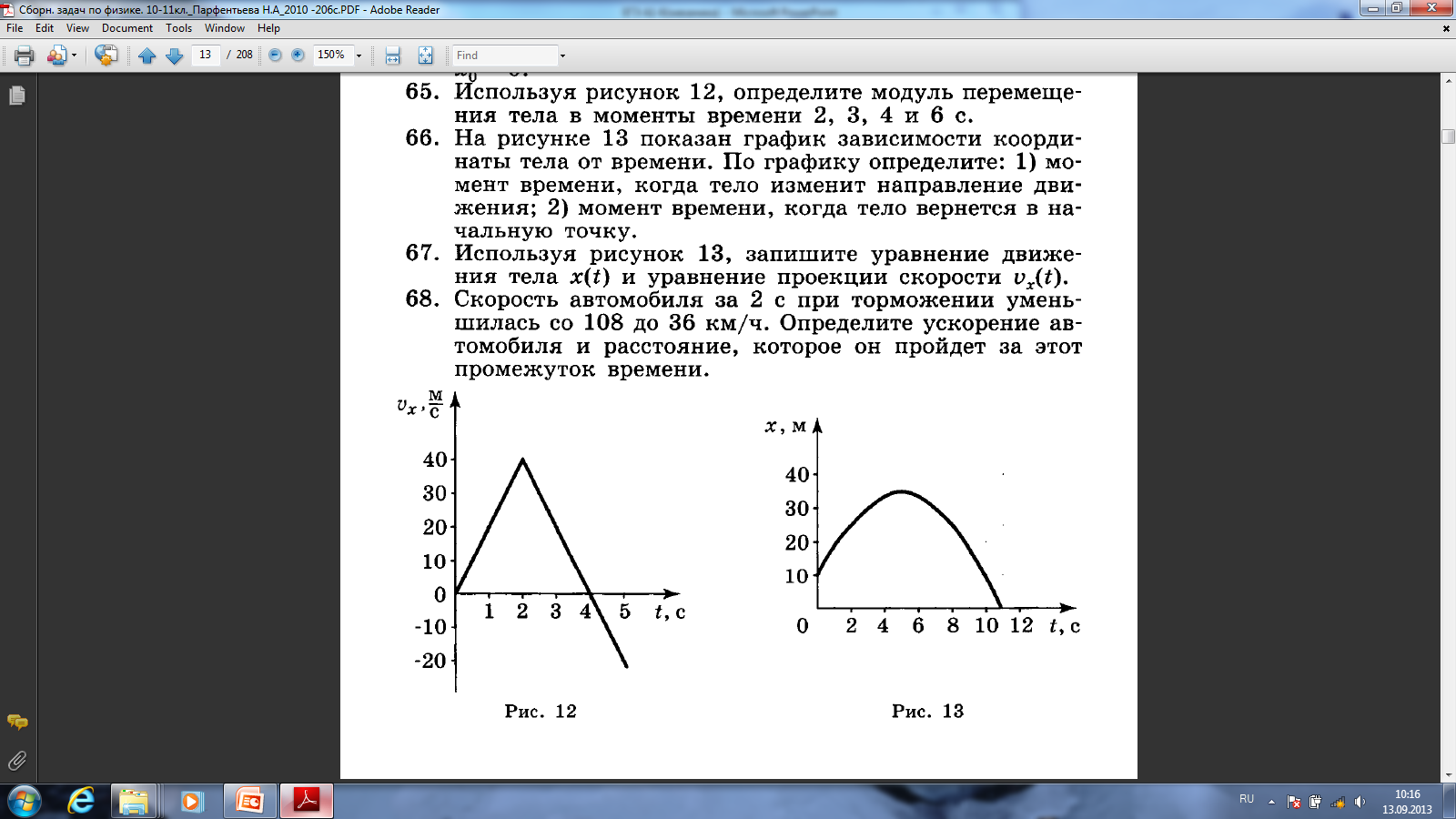 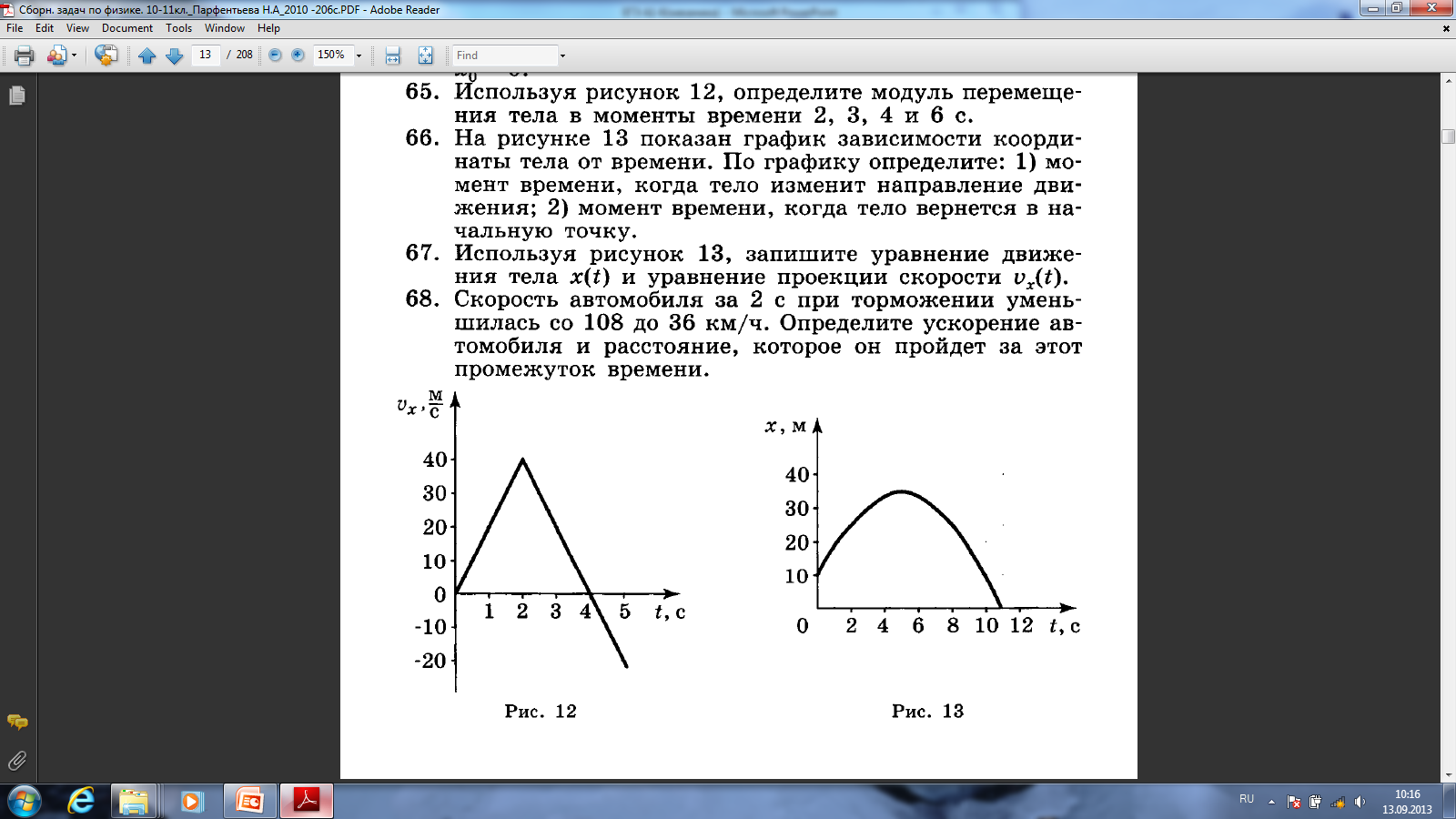 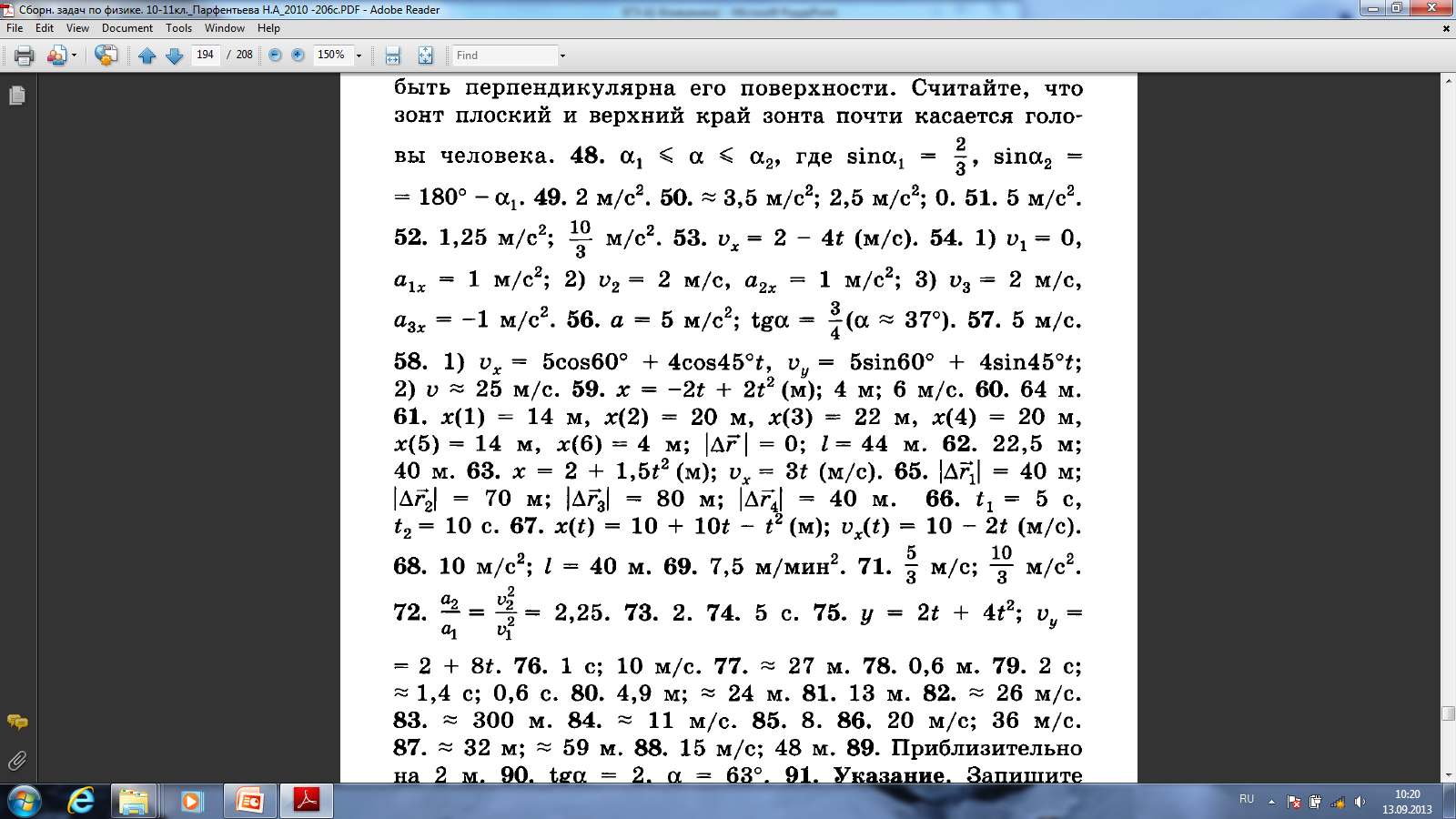 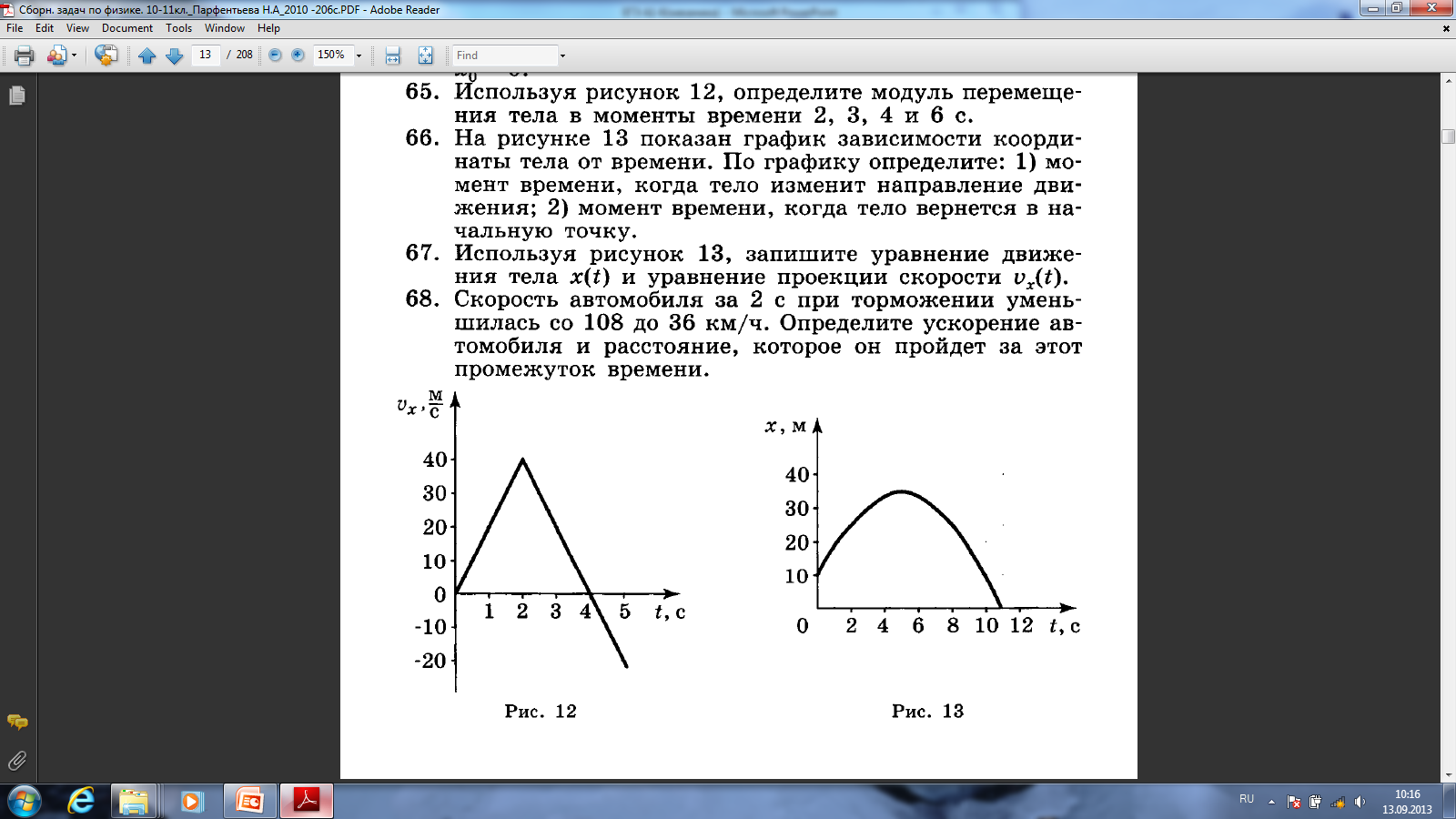 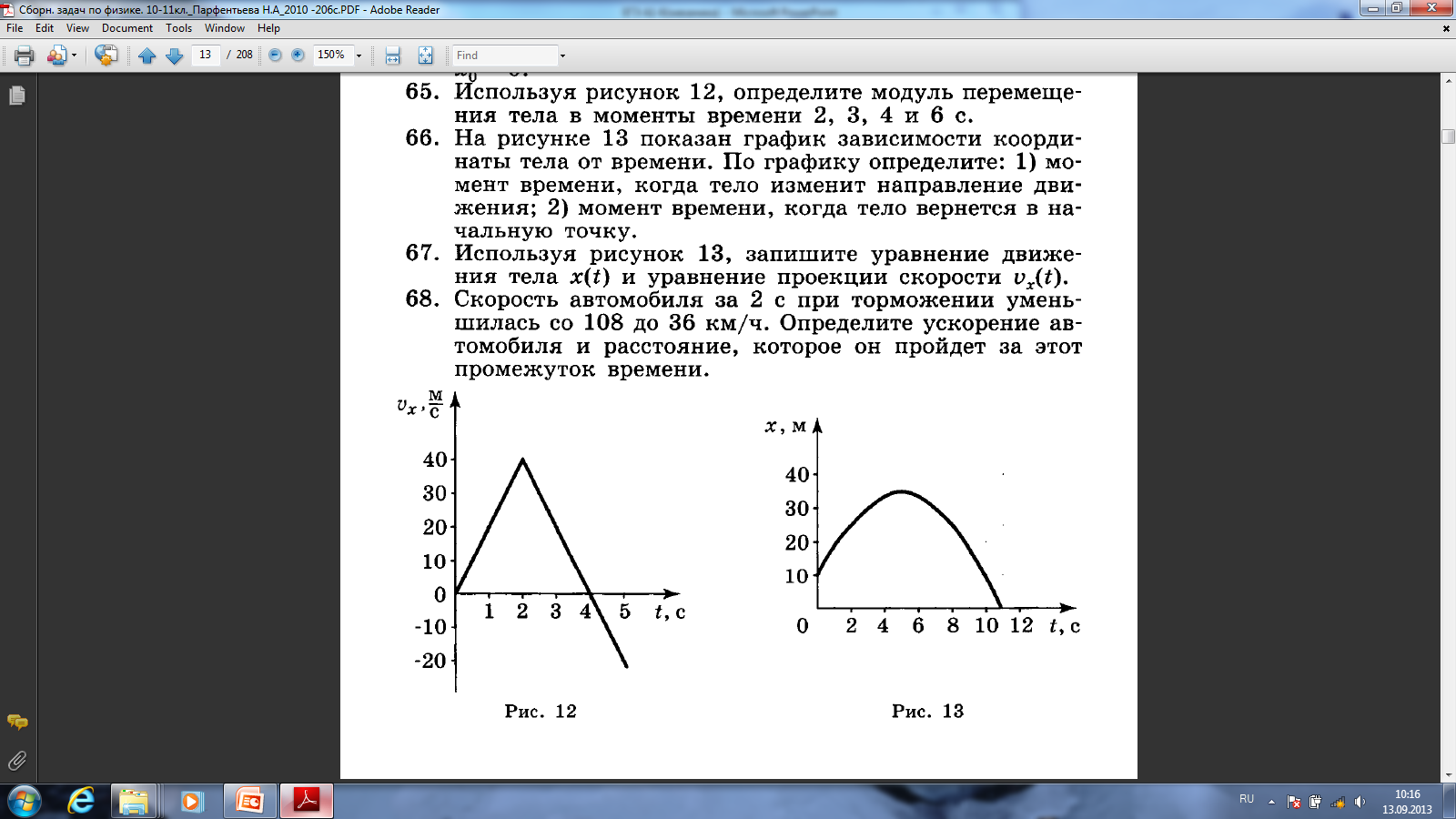 x = x0+ v0t - at2/2
35 =10 + v05 - a52/2
vx = v0 - a t
0 = v0-a 5
v0= a 5
35 =10 + a52 - a52/2
25 =a12,5
a=2м/сс
v0= 10м/с
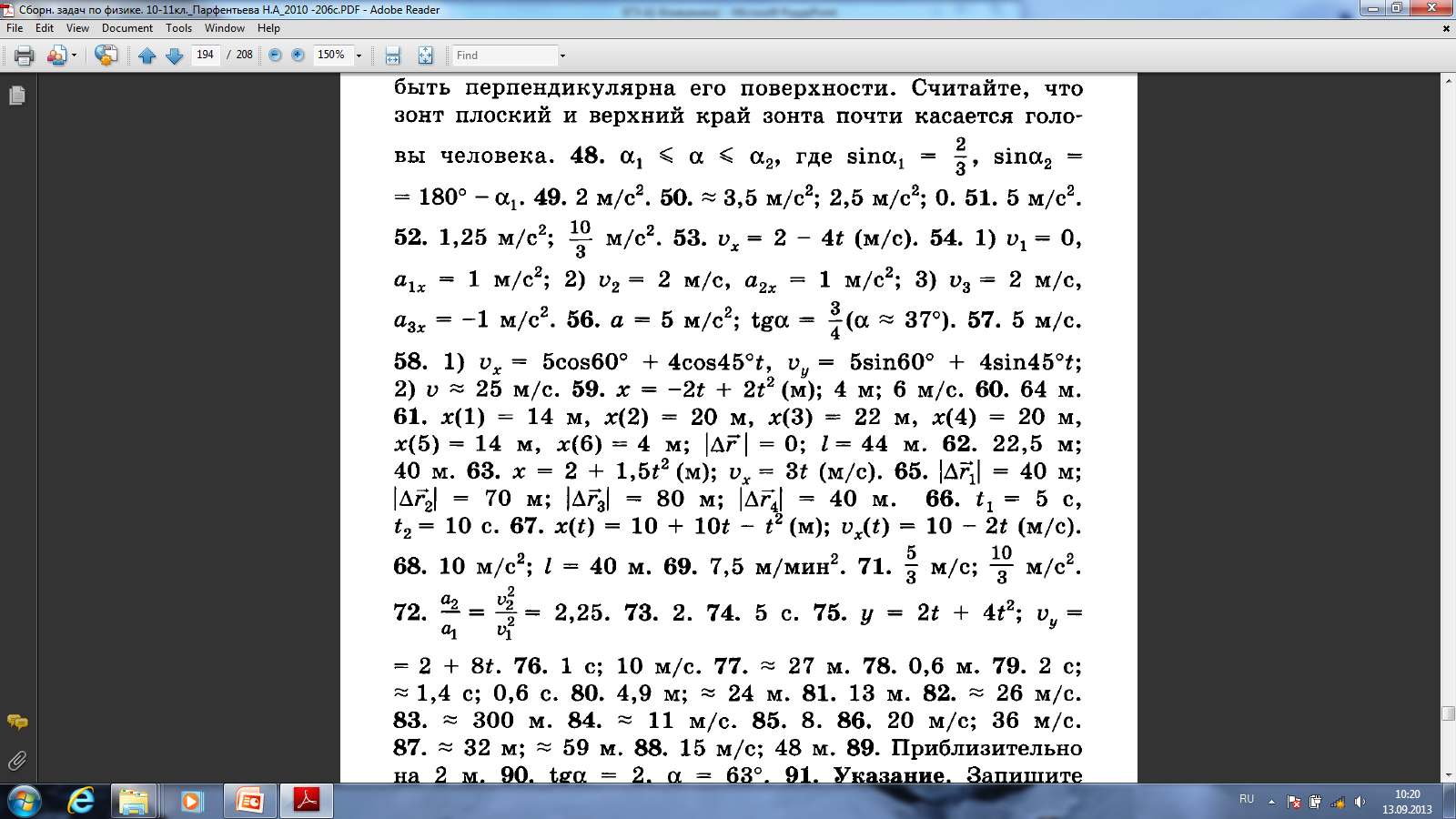 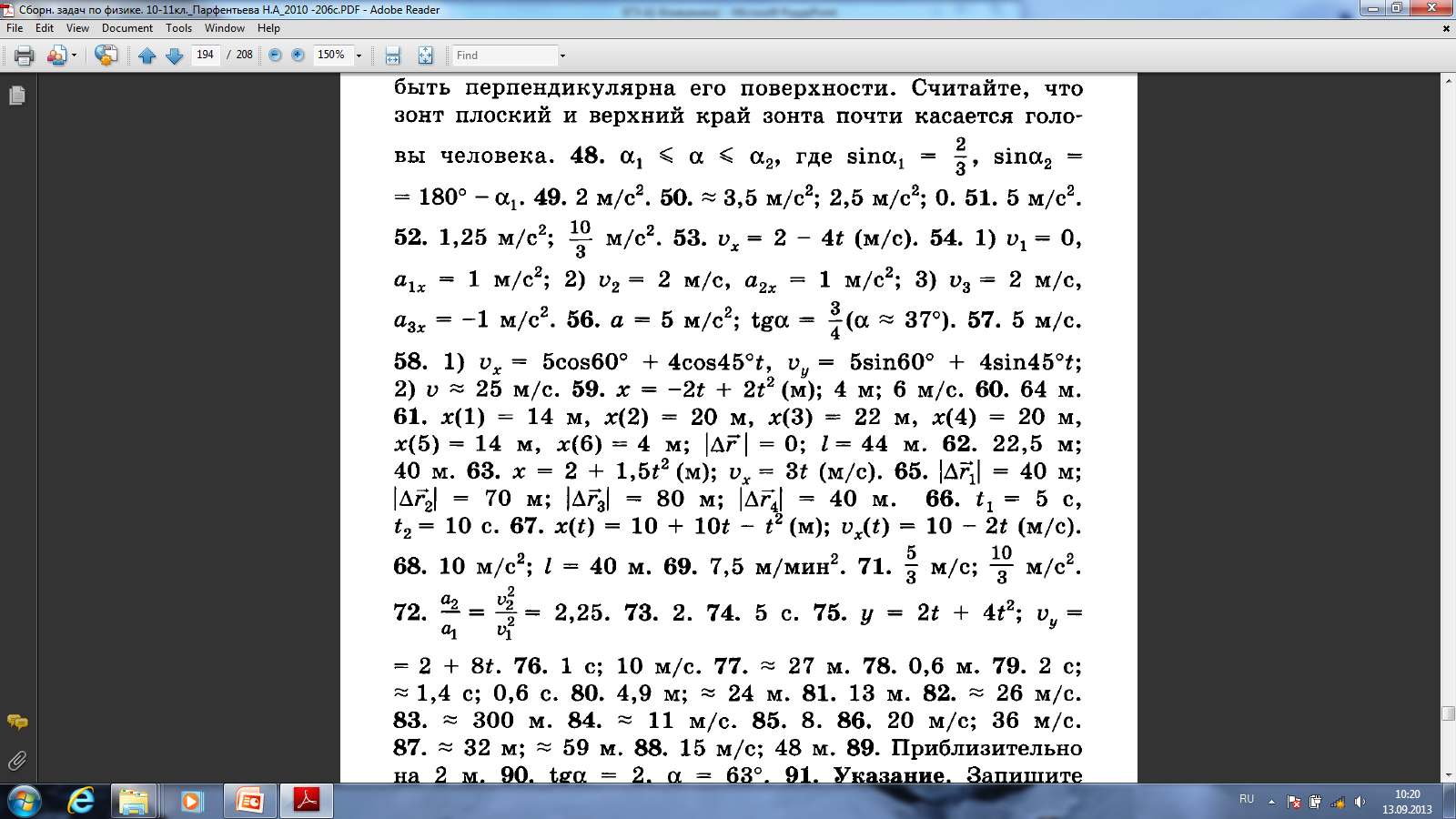 Если известна начальная скорость и ускорение, можно 
определить  скорость тела в любой момент времени
vx - v0x
аx=
vx - v0 x
= ax t
vx = v0 x + axt
t
Полученная формула может видоизменяться в зависимости
 от  знаков  проекций  ускорения и  начальной скорости
а
а
а
а
v
v
v
v
1
2
4
3
х
v = v0 + at
v = - v0  - at
v = v0  - at
v = - v0 + at
т.к. v1x > 0, аx > 0
т.к. v2x < 0, аx <0
т.к. v4x > 0, ax < 0
т.к. v3x < 0, ax > 0
v = - at     если ax < 0

v =  at      если ax > 0
В случае, если v0 = 0 , формула примет вид
Закон движения
Кинематический закон прямолинейного равноускоренного движения
Следует помнить, что в формуле v0x и аx могут быть как положительными, так и отрицательными, так как это проекции векторов v0 и а на ось Ох
Обратите внимание: зависимость координаты от времени квадратичная, значит, графиком является - парабола
Перемещение при равноускоренном движении
vх , м/с
Нам хорошо известно, что площадь 
фигуры под графиком  скорости 
численно равна  пути, а под графиком
проекции скорости -  равна проекции 
перемещения.
В
vx = v0x + aхt
aх t
Поэтому,  нам  достаточно выразить 
площадь  трапеции   ОАВС
v x = v0x + aх t
А
vх + v0х
2v0 x + aх t
t
=
t
aх t
S x =
v0х
2
2
t, с
о
С
aх t2
aх t2
aх t2
aх t2
t
x = x0 +
x = x0 + v0x t +
S x = v0x t +
S x =
2
2
2
2
Если тело движется из состояния покоя,
график  проходит через начало координат,
фигура под графиком – треугольник , формула принимает вид
Тогда формула  координаты имеет вид:
Сравнение графиков движения
Прямолинейное 
равномерное движение
Прямолинейное равнопеременное движение
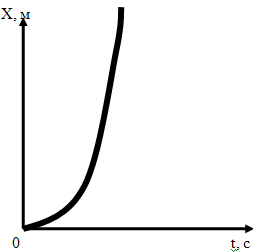 Закон прямолинейного равномерного движения
Закон прямолинейного 
равноускоренного движения
Перемещение
Формула перемещения при прямолинейном равноускоренном движении в векторном виде:
Формула для расчета перемещения в проекциях:
Еще одна формула для расчета перемещения при равноускоренном движении:
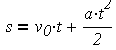 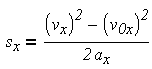 Равноускоренное прямолинейное движение
При неравномерном движении скорость тела с течением времени изменяется.
Такое прямолинейное движение, при котором скорость тела за любые равные промежутки времени изменяется одинаково, называют равноускоренным прямолинейным движением.
Примеры:
Торможение или разгон автомобиля
Движение по наклонной плоскости
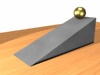 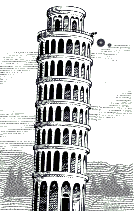 Свободное падение
Ускорение
Быстроту изменения скорости характеризуют величиной, обозначаемой а и называемой ускорением. 
Ускорением называют векторную величину, равную отношению изменения скорости тела v-v0 к промежутку времени t, в течение которого это изменение произошло:
Частные случаи
В случае равенства проекции начальной скорости нулю (v0 = 0) получаем выражение:
Из этого выражения можно найти проекции скорости 
или ускорения :
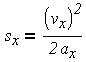 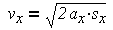 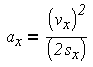 Определение перемещения по графику скорости
v
v
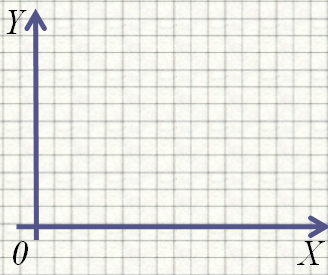 v2
v2
a > 0
a < 0
Δv
v1
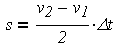 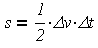 v1
t1
t`
t2
t
t
Δt
Δt
Площадь фигуры под графиком скорости равна пройденному пути
Итоги:
ГИА-2008 -1. На рисунках представлены графики зависимости координаты от времени для четырех прямолинейно движущихся тел. Какое из тел движется с наибольшей скоростью?
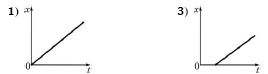 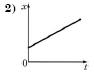 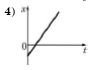 ГИА-2009 -1. 1. Используя график зависимости скорости движения тела от времени, определите скорость тела в конце 5-ой секунды, считая, что характер движения тела не изменяется.
9 м/с 
10 м/с 
12 м/с 
14 м/с
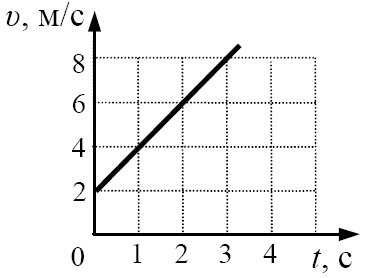 ГИА-2010-1. По графику скорости, изображенному на рисунке, определите путь, пройденный телом за 5 с.
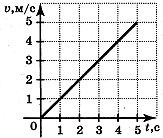 1) 25м
2) 5 м
3)7,5 м
4) 12,5 м
ГИА-2010-1. По графику зависимости скорости движения тела от времени. Найдите скорость тела в момент времени t = 4 с.
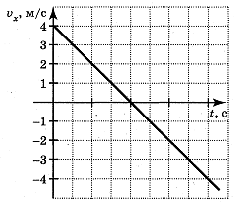 1) 0 м/с
2) 2 м/с
3) - 4м/с
4) 16 м/с
ГИА-2010-1. На рисунке изображен график зависимости скорости движения материальной точки от времени. Определите скорость тела в момент времени t = 12 с, считая, что характер движения тела не изменяется.
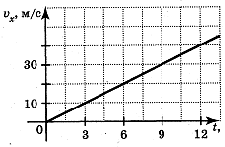 1) 30 м/с
2) 40 м/с
3) 50 м/с
4) 36 м/с
ГИА-2010-1. На рисунке приведен график скорости некоторого тела. Определите скорость тела в момент времени t = 2 с.
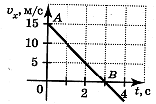 1) 5 м/с
2) 0 м/с
3) 7,5 м/с
4) 4 м/с
ГИА-2010-1. На рисунке представлен график зависимости проекции скорости грузовика на ось х от времени. Проекция ускорения грузовика на эту ось в момент t=3 с равна
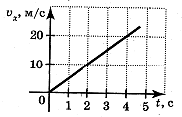 1) 5 м/с2
2) 10 м/с2
3) 15 м/с2
4) 20 м/с2
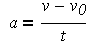 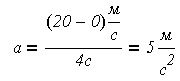 Движение равноускоренное, ускорение постоянно
ГИА-2009-2. Сани начинают прямолинейное равноускоренное движение по склону горы из состояния покоя и за первую секунду движения проходят расстояние 1 м. Какое расстояние при таком движении они пройдут за третью секунду движения?
S(2)
S(1)
1. 1м. 
2. 3 м. 
3. 4 м. 
4. 5 м. 
5. 9 м.
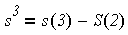 s3
S(3)
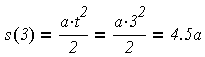 -
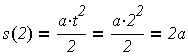 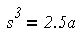 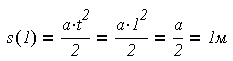 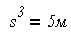 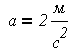 ГИА-2009-2. Брусок скользит по наклонной плоскости равноускоренно из состояния покоя. За вторую секунду движения он прошел путь 60 см. Какой путь был пройденбруском за первую секунду движения?
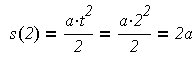 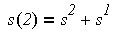 1. 5 см. 
2. 10 см. 
3. 15 см. 
4. 20 см. 
5. 30 см.
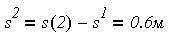 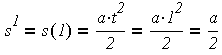 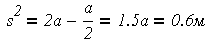 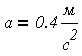 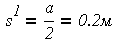 ГИА-2010-6. Тело начинает прямолинейное движение из состояния покоя, и его ускорение меняется со временем так, как показано на графике. Через 6 с после начала движения модуль скорости тела будет равен
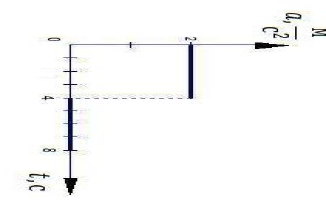 0 м/с 
12 м/с
8 м/с 
16 м/с
ГИА-2010-15. Зависимость координаты материальной точки от времени задается уравнением x(t)=At2 + Bt + С, где А, В и С — числовые коэффициенты. Скорость и ускорение тела в момент времени t = 0 равны соответственно
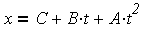 А и С
В и А
В и С
В и 2А
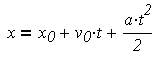 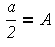 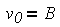 2003 г. (КИМ)
Одной из характеристик автомобиля является время t его разгона с места до скорости 100 км/ч. Сколько времени потребуется автомобилю, имеющему время разгона t = 3 с, для разгона до скорости 50 км/ч при равноускоренном движении?
2) 1,5 с
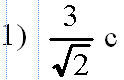 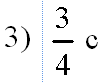 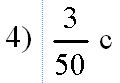 V = a t
a = v/t = 1000 / (36 м/с  ∙ 3 с) = 250/ 27м/с2
t1 = V1 / a = 500 / 36 м/с : ( 125 / 3 м/с2 )=  1.5 c
Мотоциклист и велосипедист одновременно начинают равноускоренное движение.  Ускорение мотоциклиста в 3 раза больше, чем у велосипедиста. В один и тот же момент времени скорость мотоциклиста больше скорости велосипедиста
 1) в 1,5 раза
2) в √3 раза
3) в 3 раза
4) в 9 раз
V = v0  + at
Vм = 3at
Vв = at
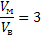 2005 г
На рисунке представлен график зависимости скорости υ автомобиля от времени t. Найдите путь, пройденный автомобилем за 5 с. На рисунке представлен график зависимости скорости υ автомобиля от времени t. Найдите путь, пройденный автомобилем за 5 с.
2010 г.
1) 0 м; 2) 20 м; 3) 30 м; 4) 35 м
Пройденный путь равен площади фигуры под графиком скорости
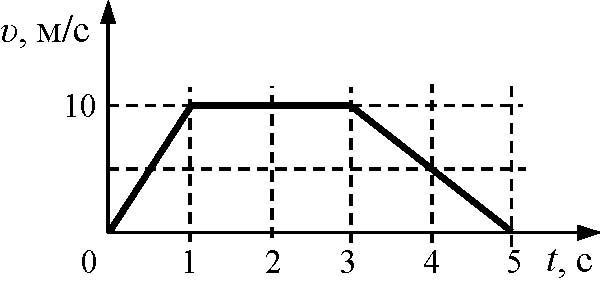 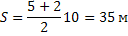 Трапеция
Литература
Гутник, Е. М., Физика. 7 класс. Учебник для общеобразовательных школ / Е. М. Гутник, А. В. Перышкин. - М.: Дрофа, 2009. – 302 с.
Зорин, Н.И. ГИА 2010. Физика. Тренировочные задания: 9 класс / Н.И. Зорин. – М.: Эксмо, 2010. – 112 с. – (Государственная (итоговая) аттестация (в новой форме).
Кабардин, О.Ф. Физика. 9 кл.: сборник тестовых заданий для подготовки к итоговой аттестации за курс основной школы / О.Ф. Кабардин. – М.: Дрофа, 2008. – 219 с;
Кинематика материальной точки (основная школа) . Единая коллекция цифровых образовательных ресурсов //[Электронный ресурс]// http://files.school-collection.edu.ru/dlrstore/200f91d9-6595-23e6-0638-a6c5d48095ad/00119626141316525.htm
ПЕРЕМЕЩЕНИЕ ПРИ ПРЯМОЛИНЕЙНОМ РАВНОУСКОРЕННОМ ДВИЖЕНИИ. Класс!ная физика для любознательных. //[Электронный ресурс]// http://class-fizika.narod.ru/9_7.htm
Перышкин, А. В., Физика. 7 класс. Учебник для общеобразовательных школ / А. В. Перышкин. - М.: Дрофа, 2009. – 198 с.
Перышкин, А. В., Физика. 8 класс. Учебник для общеобразовательных школ / А. В. Перышкин. - М.: Дрофа, 2009. – 196 с.
Равномерное и равноускоренное прямолинейное движение. Социальный навигатор. //[Электронный ресурс]// http://edu.yar.ru/russian/projects/socnav/prep/phis001/kin/kin2.html
Равноускоренное движение. М.Б. Львовский. Демонстрации по механике //[Электронный ресурс]// http://gannalv.narod.ru/fiz/s3.html 
Ускорение. РАВНОУСКОРЕННОЕ ДВИЖЕНИЕ ФИЗИКА. Образовательный портал Курганской области //[Электронный ресурс]// http://www.hde.kurganobl.ru/dist/disk/Shcool/Book/Sprav_material/Mech/p2.htm#q1
Федеральный институт педагогических измерений. Контрольные измерительные материалы (КИМ) Физика ГИА-9 2010 г. / /[Электронный ресурс]// http://fipi.ru/view/sections/214/docs/  
Федеральный институт педагогических измерений. Контрольные измерительные материалы (КИМ) Физика ЕГЭ 2001-2010//[Электронный ресурс]// http://fipi.ru/view/sections/92/docs/ 
Физика 9 класс - § 5. Ускорение. Равноускоренное прямолинейное движение . VIRTULAB. Виртуальная образовательная лаборатория.  //[Электронный ресурс]// http://www.virtulab.net/index.php?option=com_content&view=article&id=308&limitstart=5